بسم الله الرحمن الرحيم
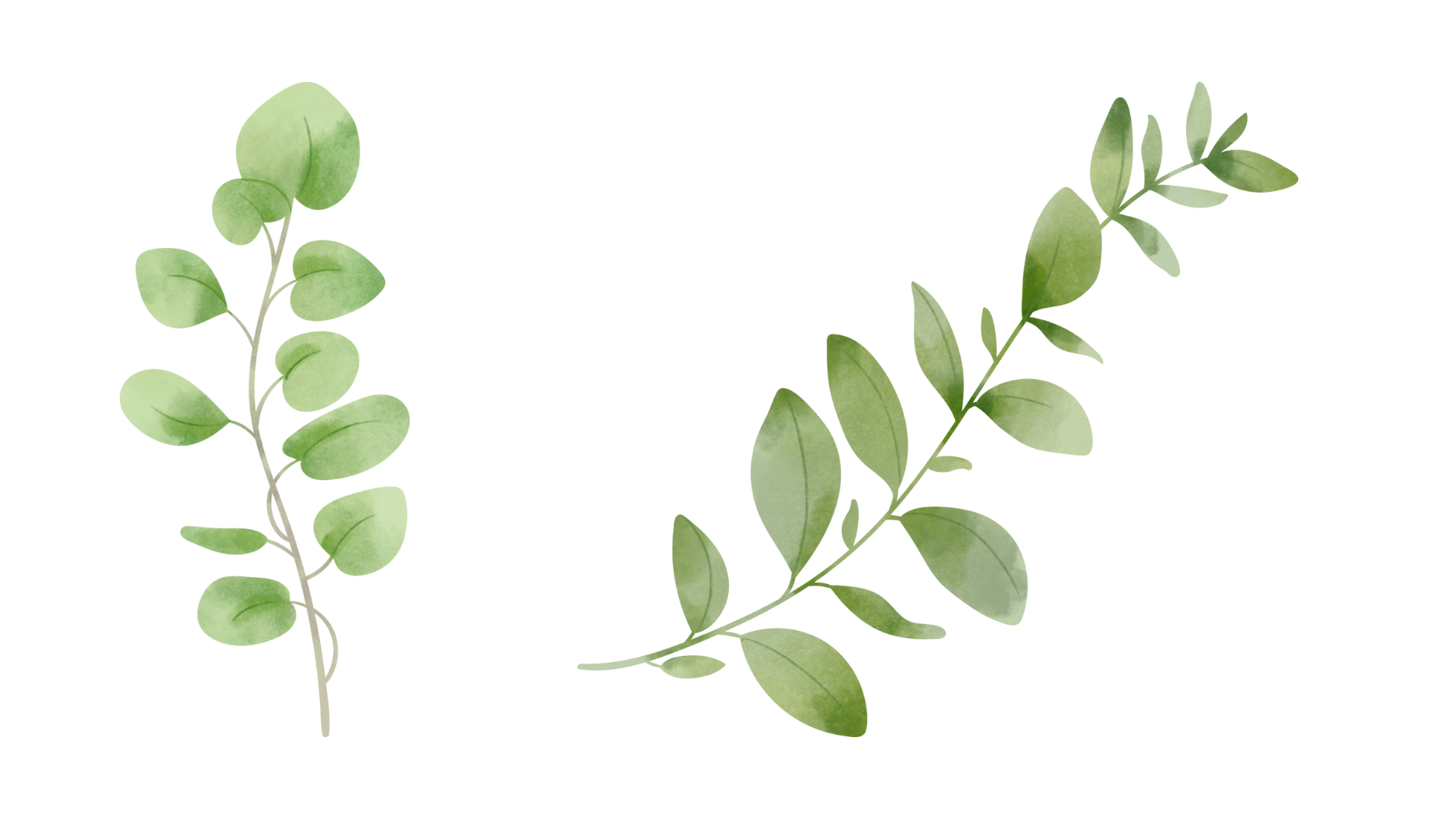 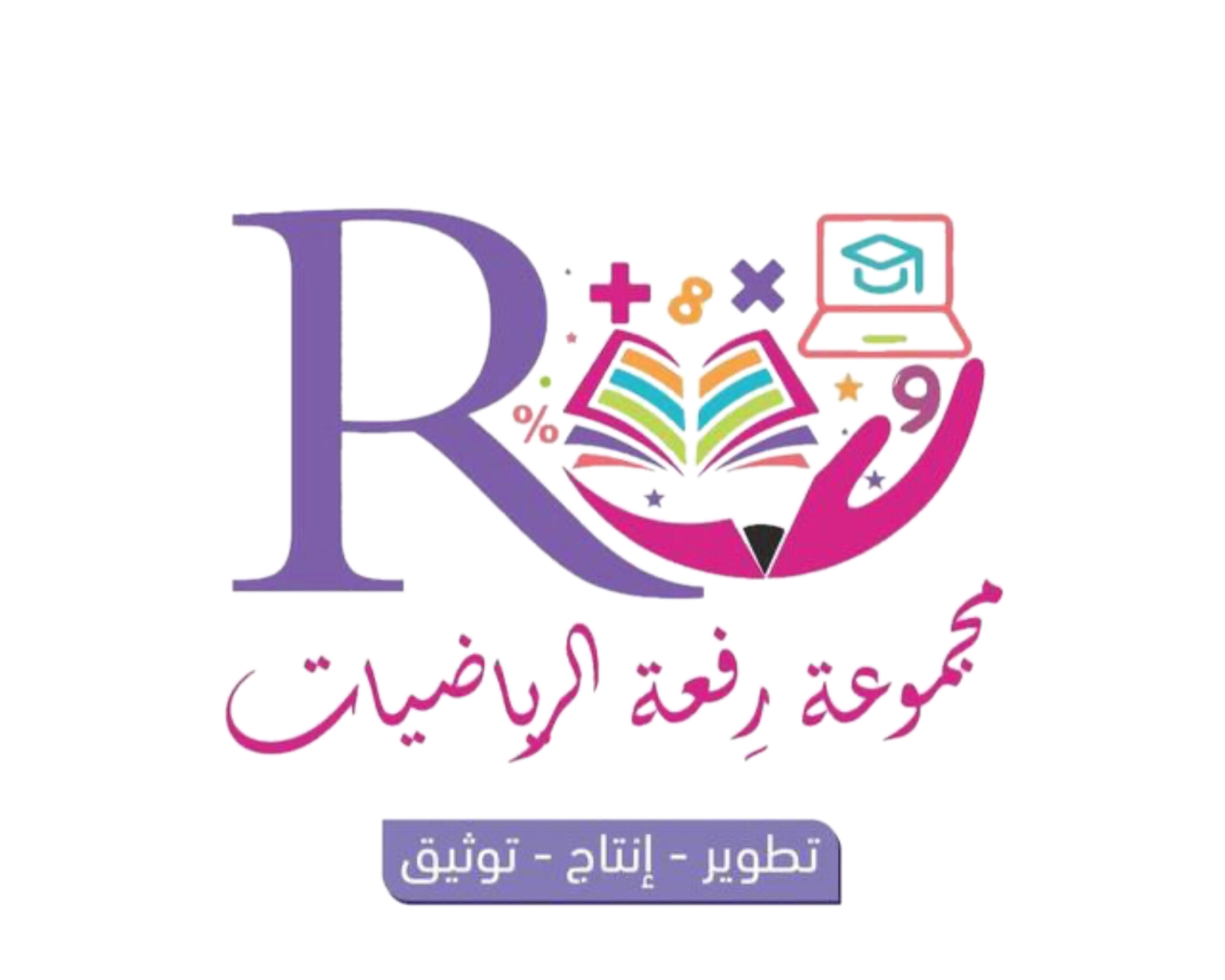 الصف/ الرابع
اليوم /
التاريخ /
المادة / رياضيات
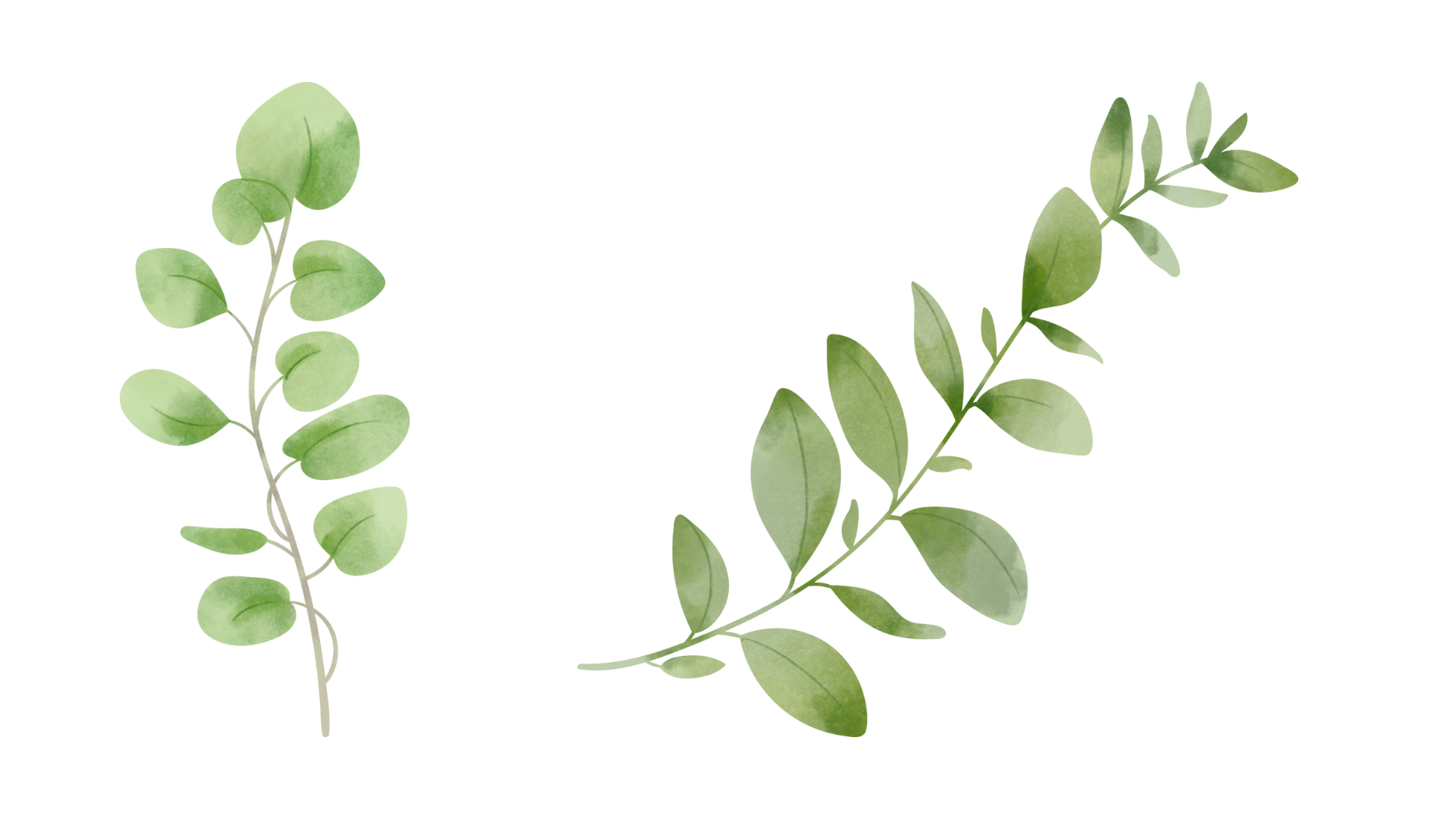 معلمة المادة / مباركة الزبيدي
مراجعة ما سبق
3
10
3
أكتب جملة الضرب لكل نموذج مما يأتي :
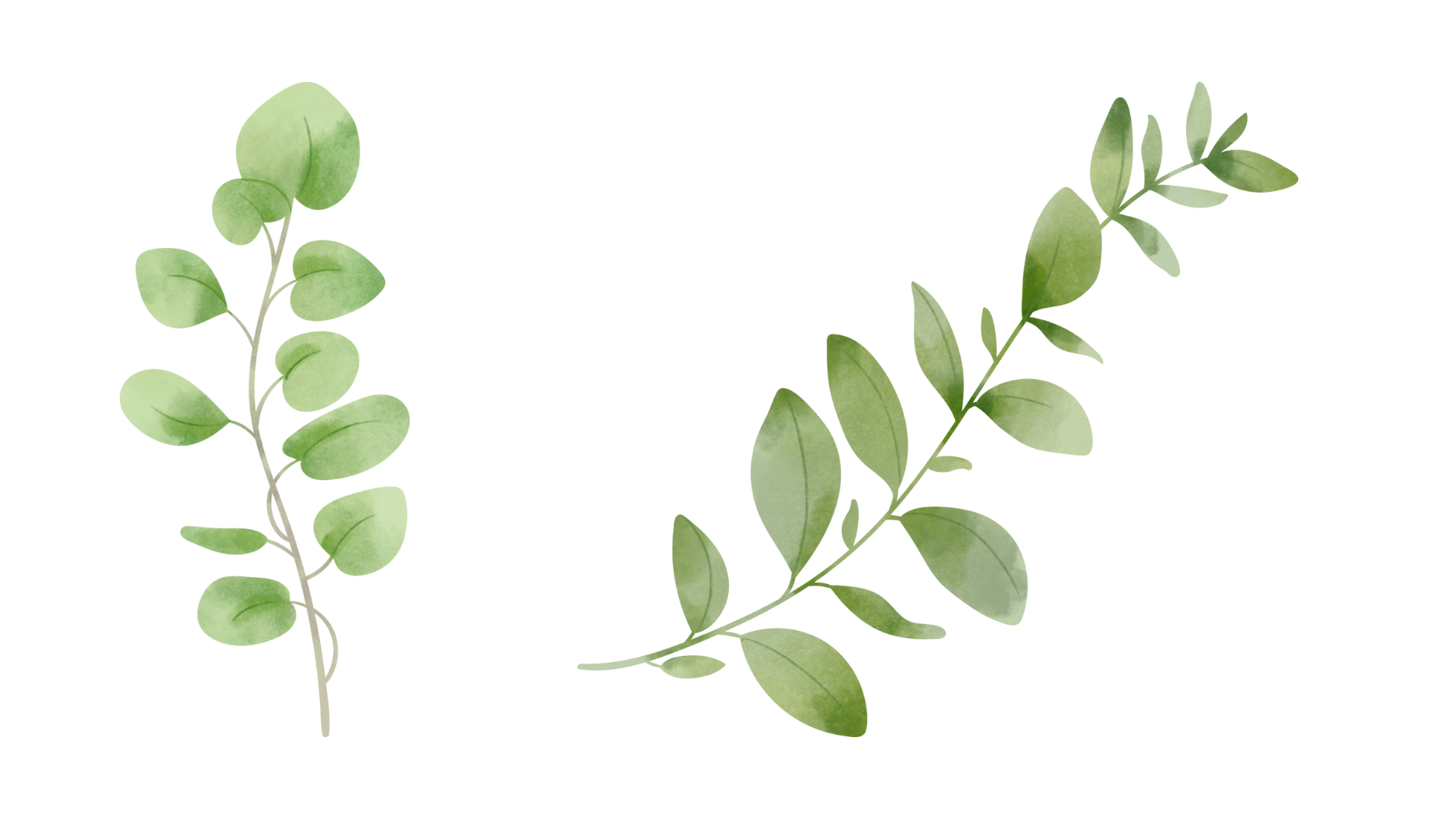 10
30
100
4
12
40
30
10 × 3
=
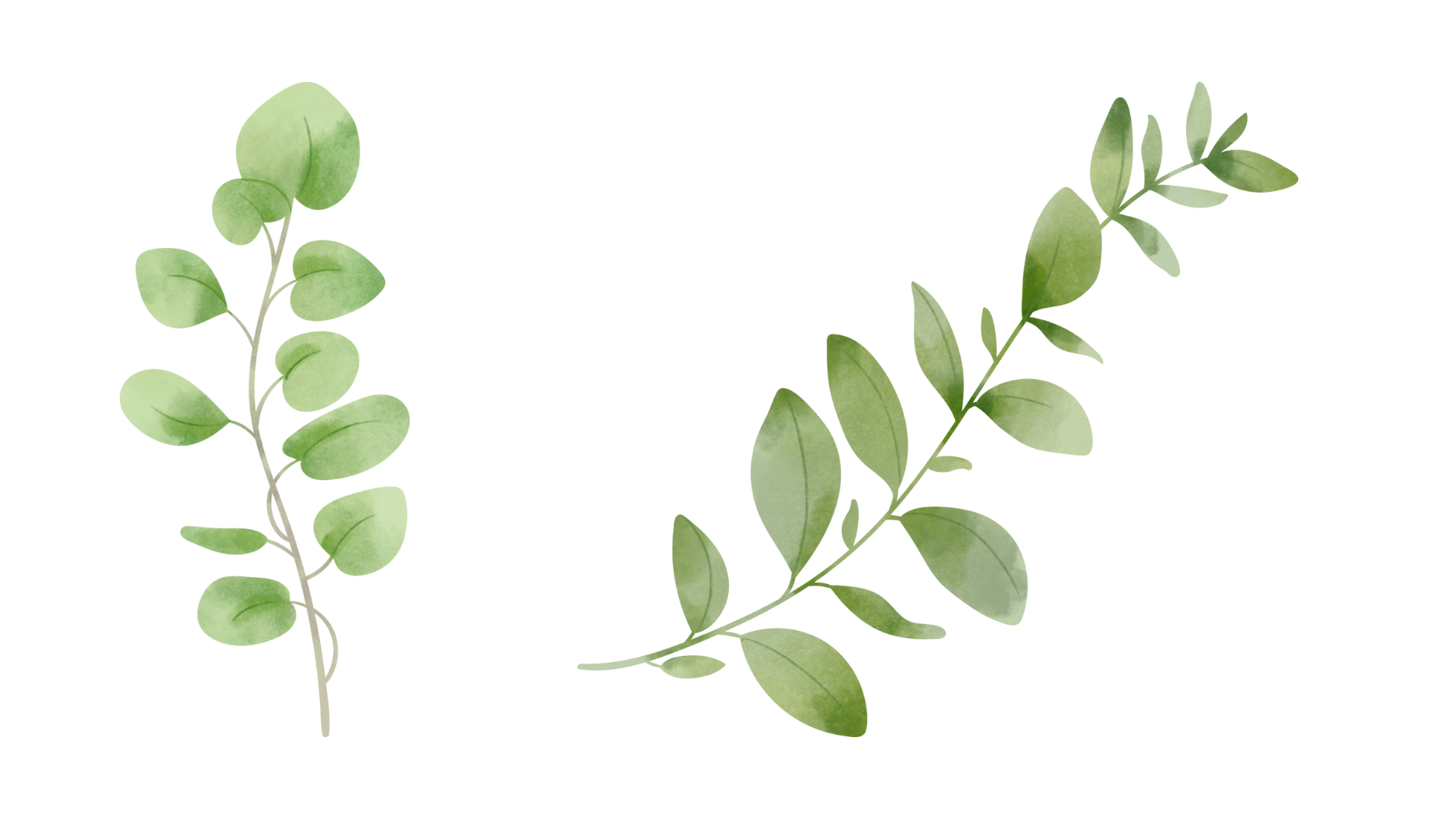 =
10 × 10
100
=
4 × 2
12
4 × 10
=
40
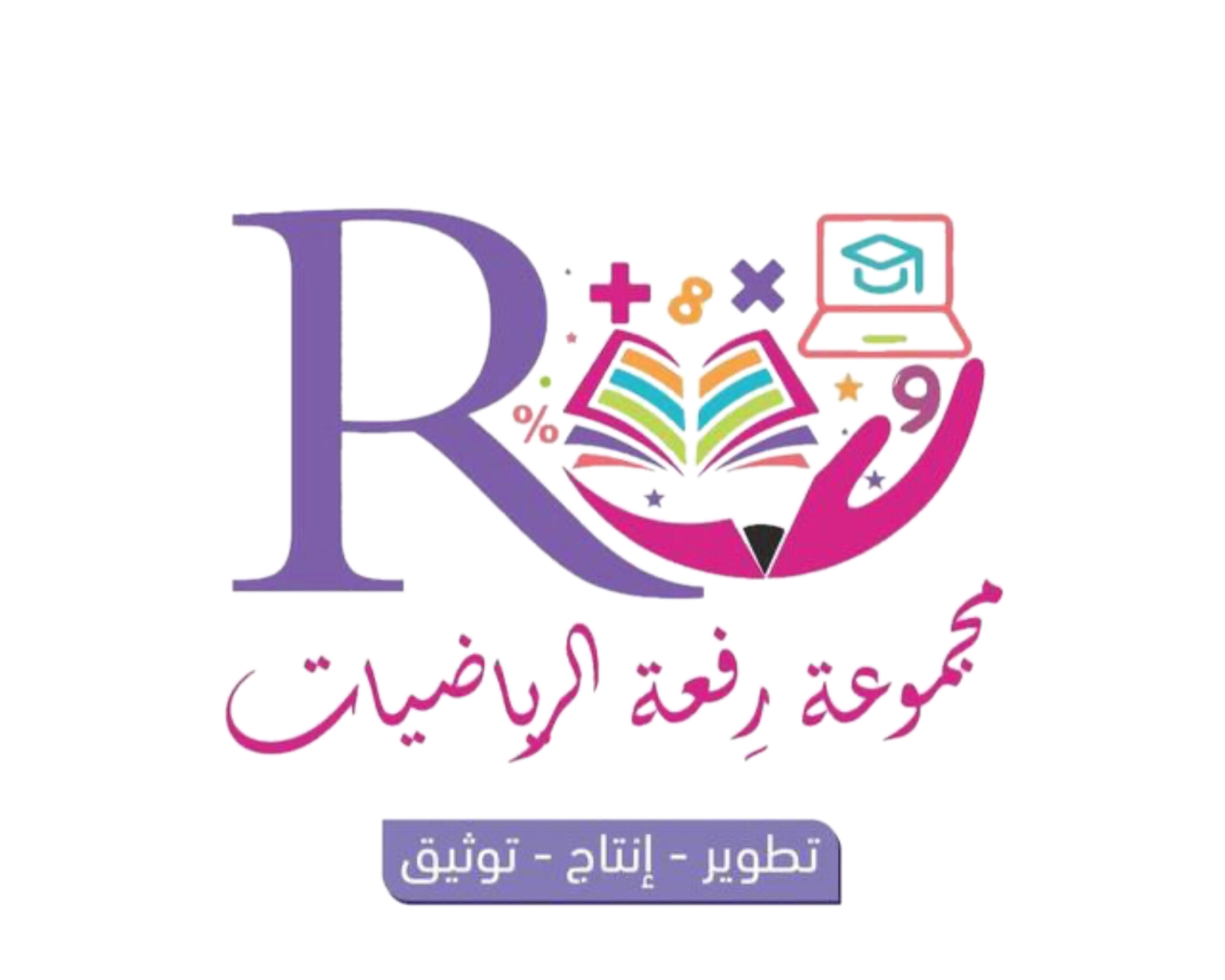 1
8
2
درس اليوم
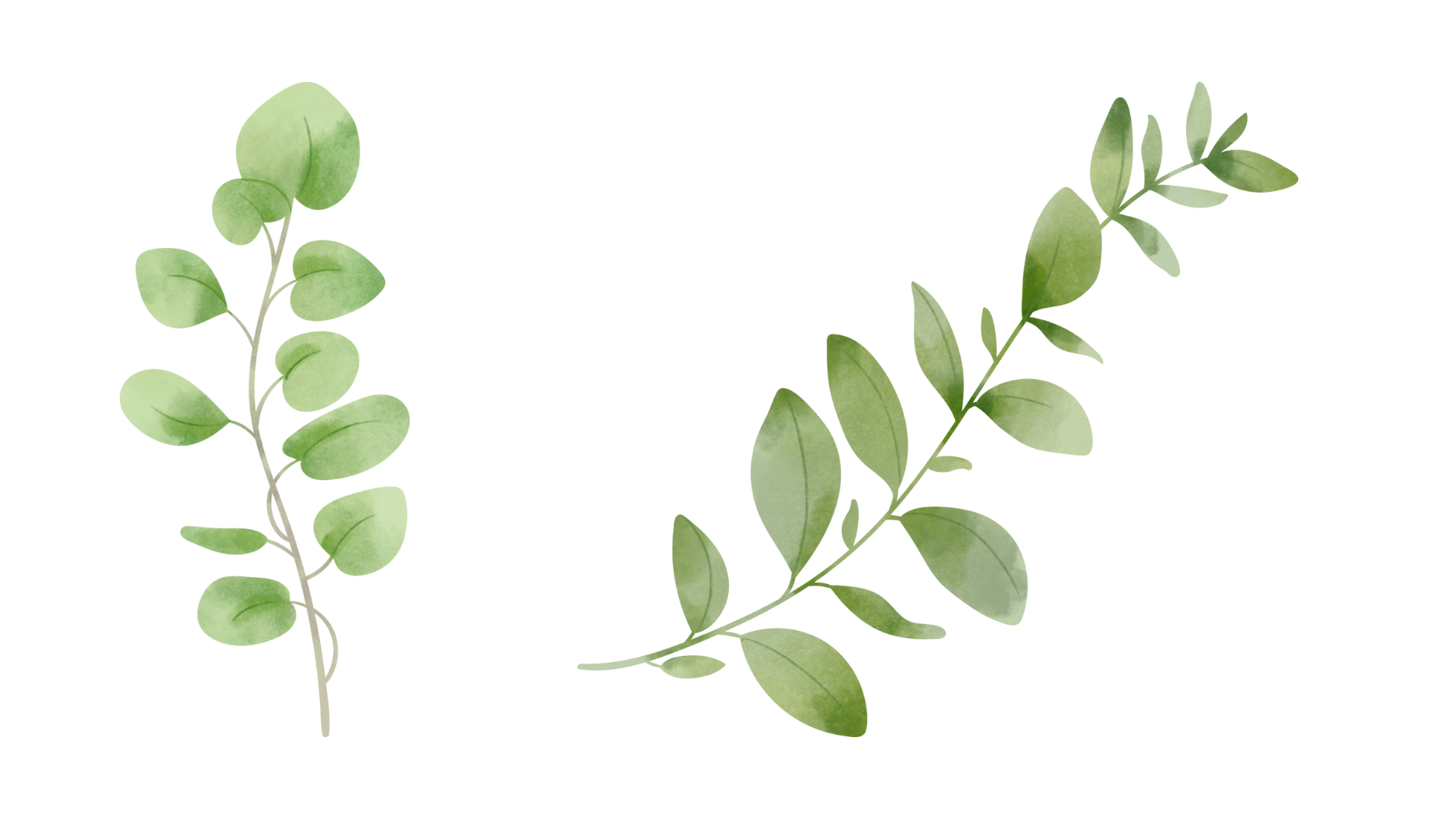 ضرب عدد من رقمين في عدد من رقمين
فكرة الدرس
أجد ناتج ضرب عدد من رقمين في عدد من رقمين.
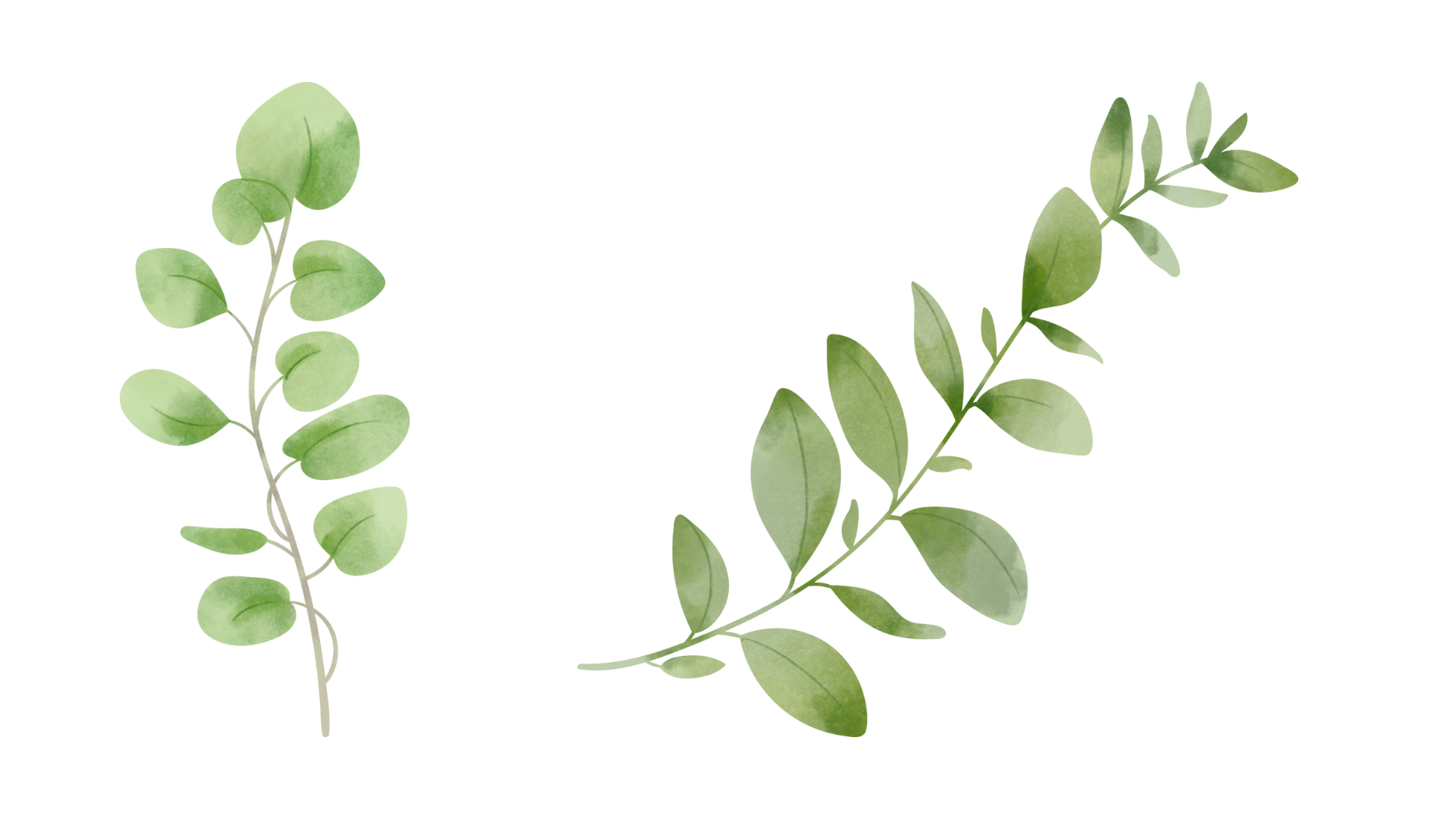 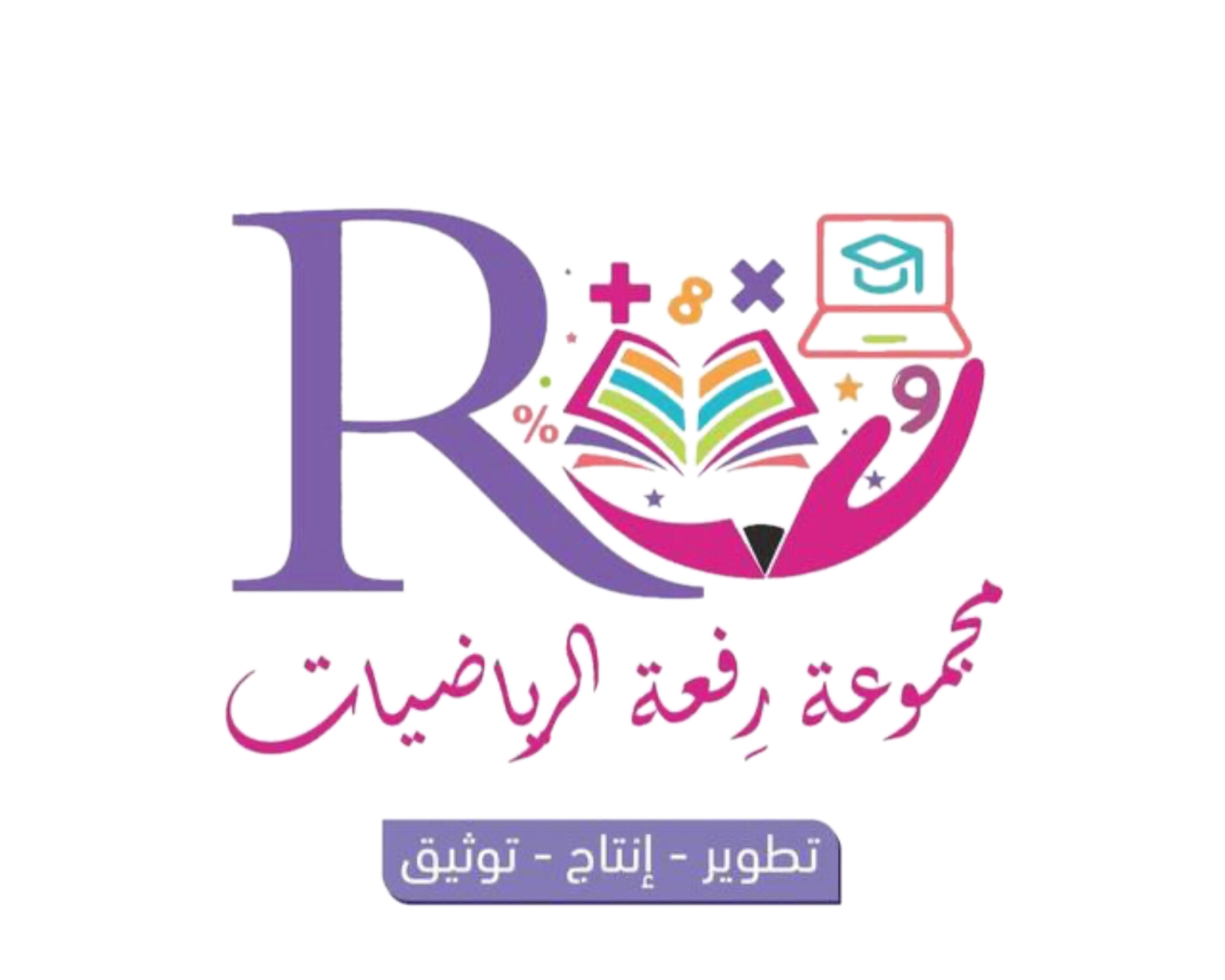 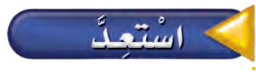 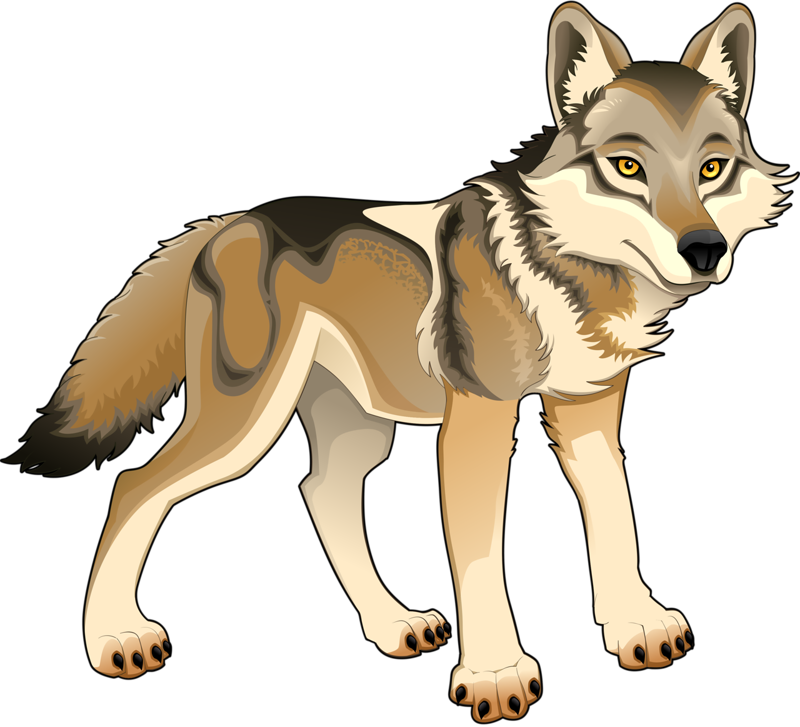 إذا كان الذئب يقطع 43 كيلو متراً في الساعة ، فكم يقطع في 12 ساعة ؟
هناك أكثر من طريقة لإيجاد ناتج الضرب في عدد من رقمين .
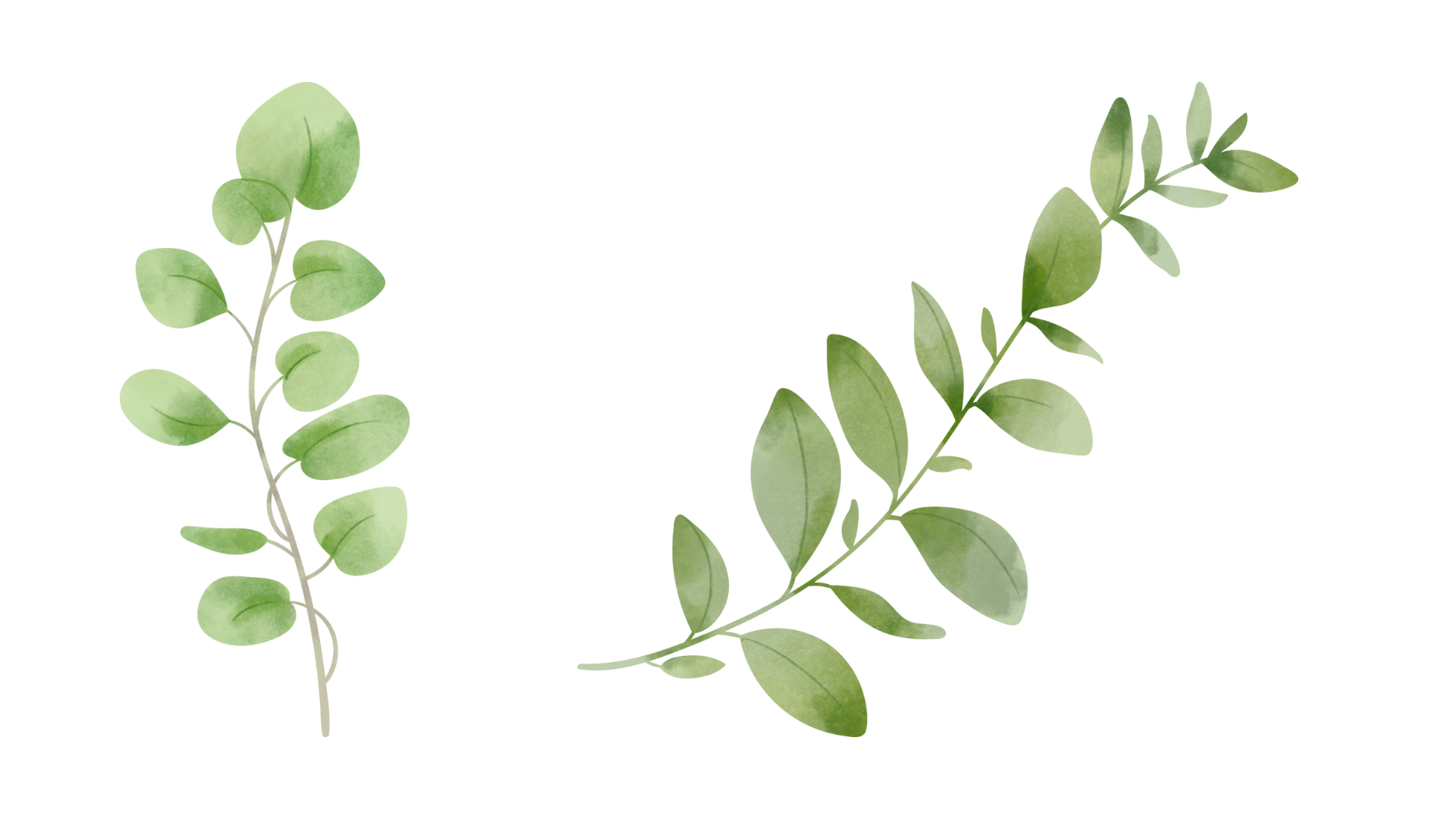 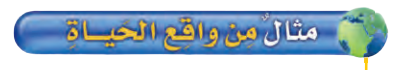 يقطع الذئب 43 كيلو متراً في الساعة . أوجد ناتج 43 × 12 لتعرف كم يقطع الذئب في 12 ساعة ؟
نواتج الضرب
خاصية التوزيع
نموذج المستطيل
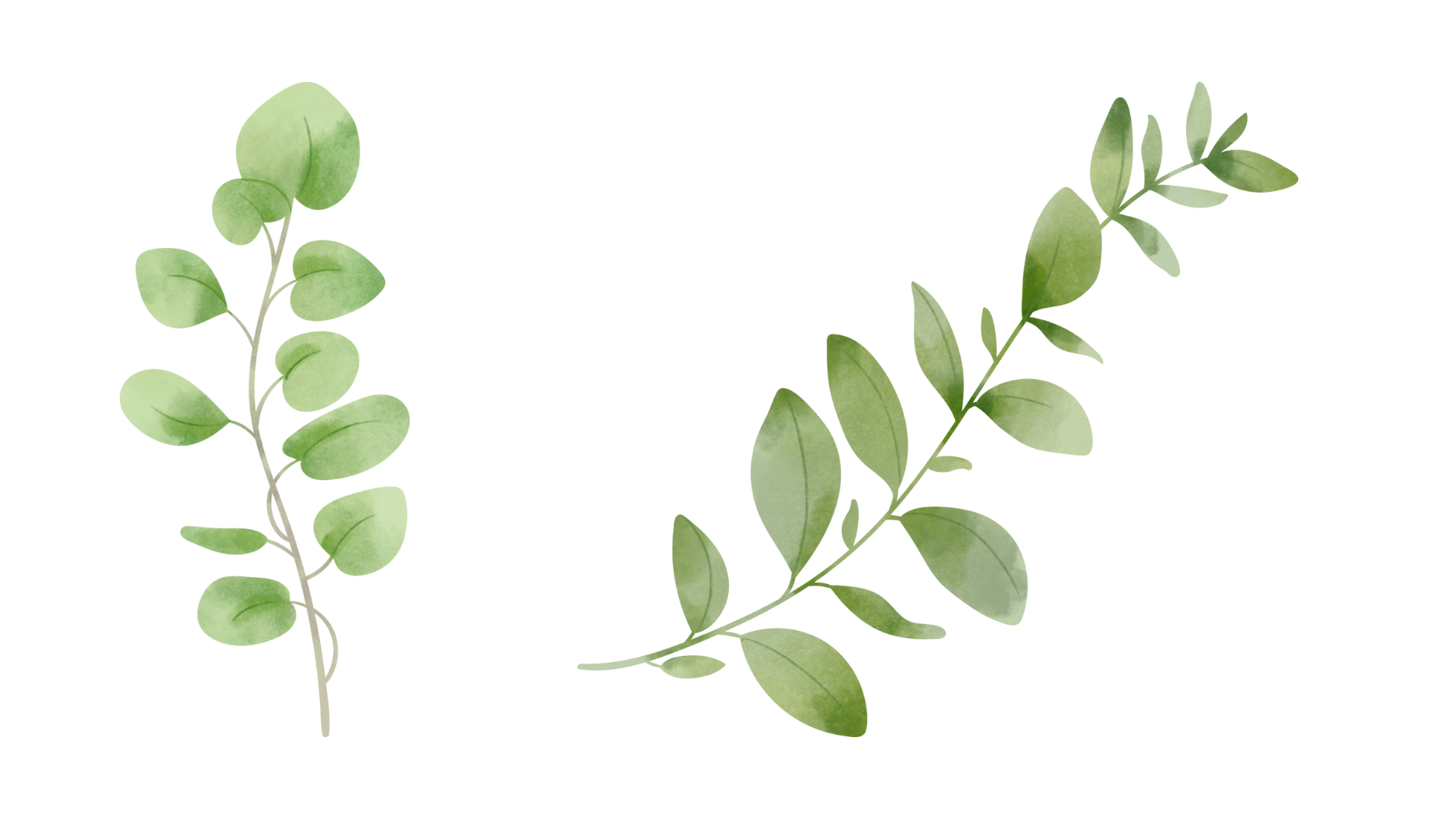 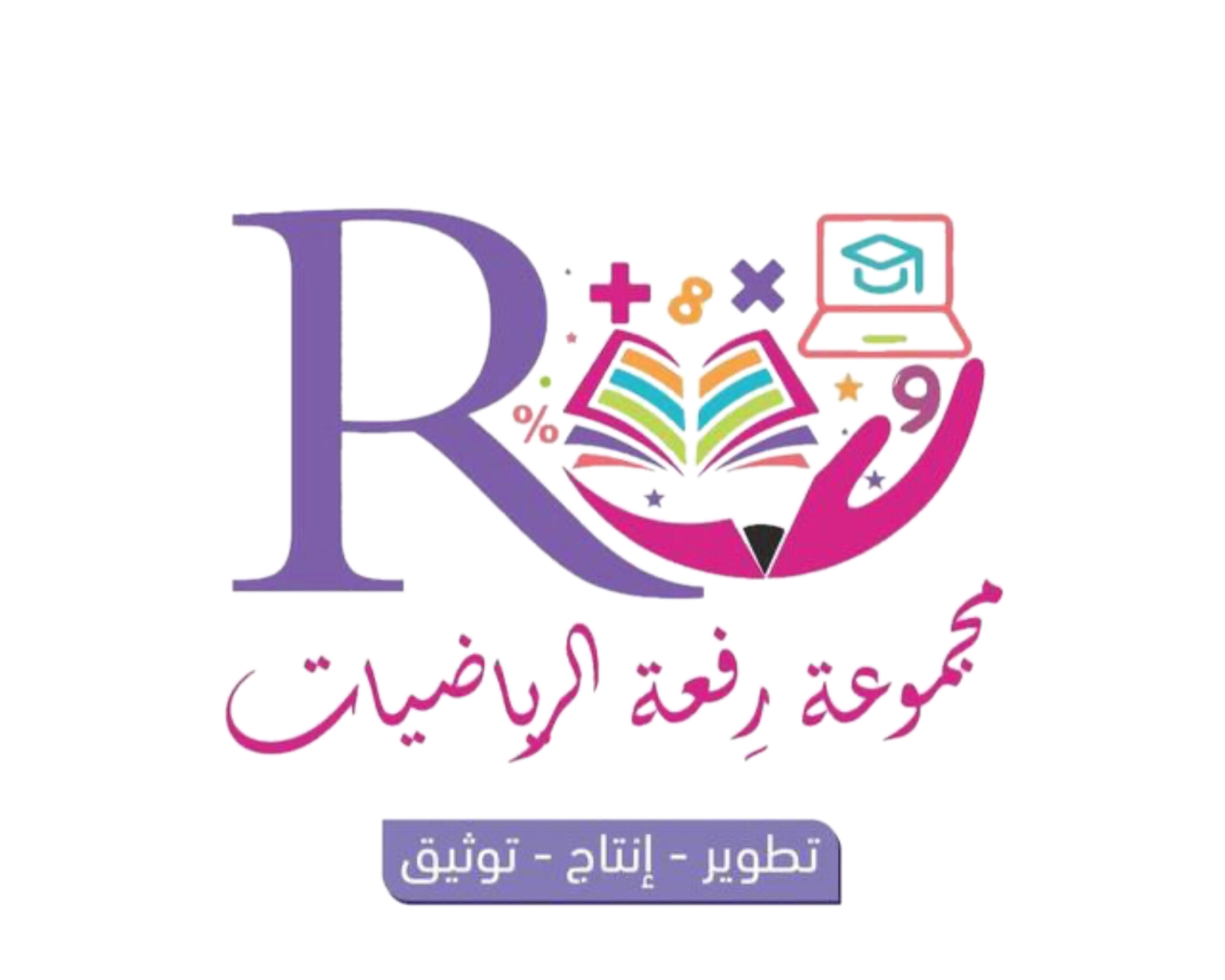 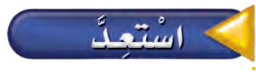 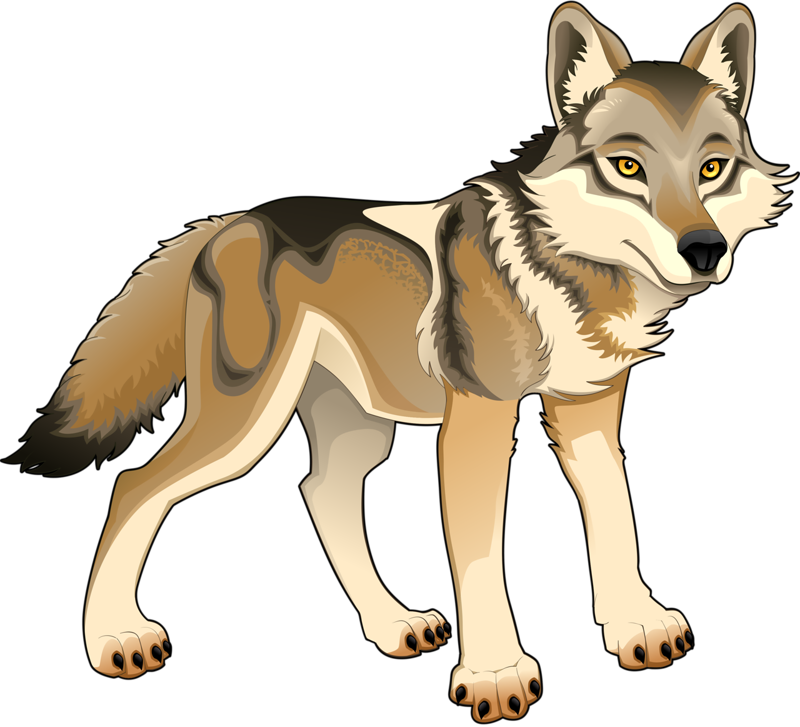 إذا كان الذئب يقطع 43 كيلو متراً في الساعة ، فكم يقطع في 12 ساعة ؟
هناك أكثر من طريقة لإيجاد ناتج الضرب في عدد من رقمين .
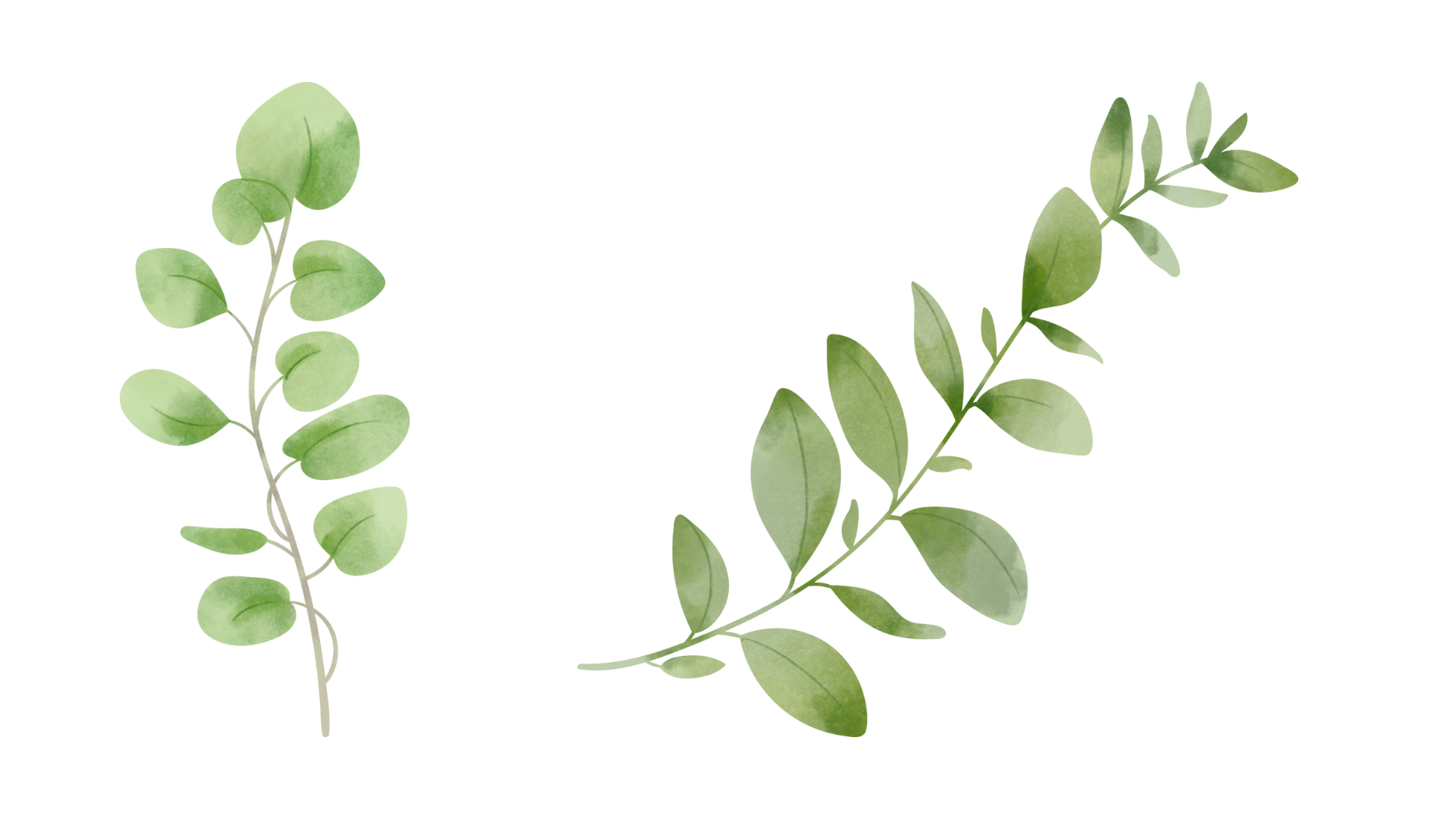 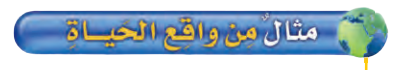 يقطع الذئب 43 كيلو متراً في الساعة . أوجد ناتج 43 × 12 لتعرف كم يقطع الذئب في 12 ساعة ؟
نموذج المستطيل
3
40
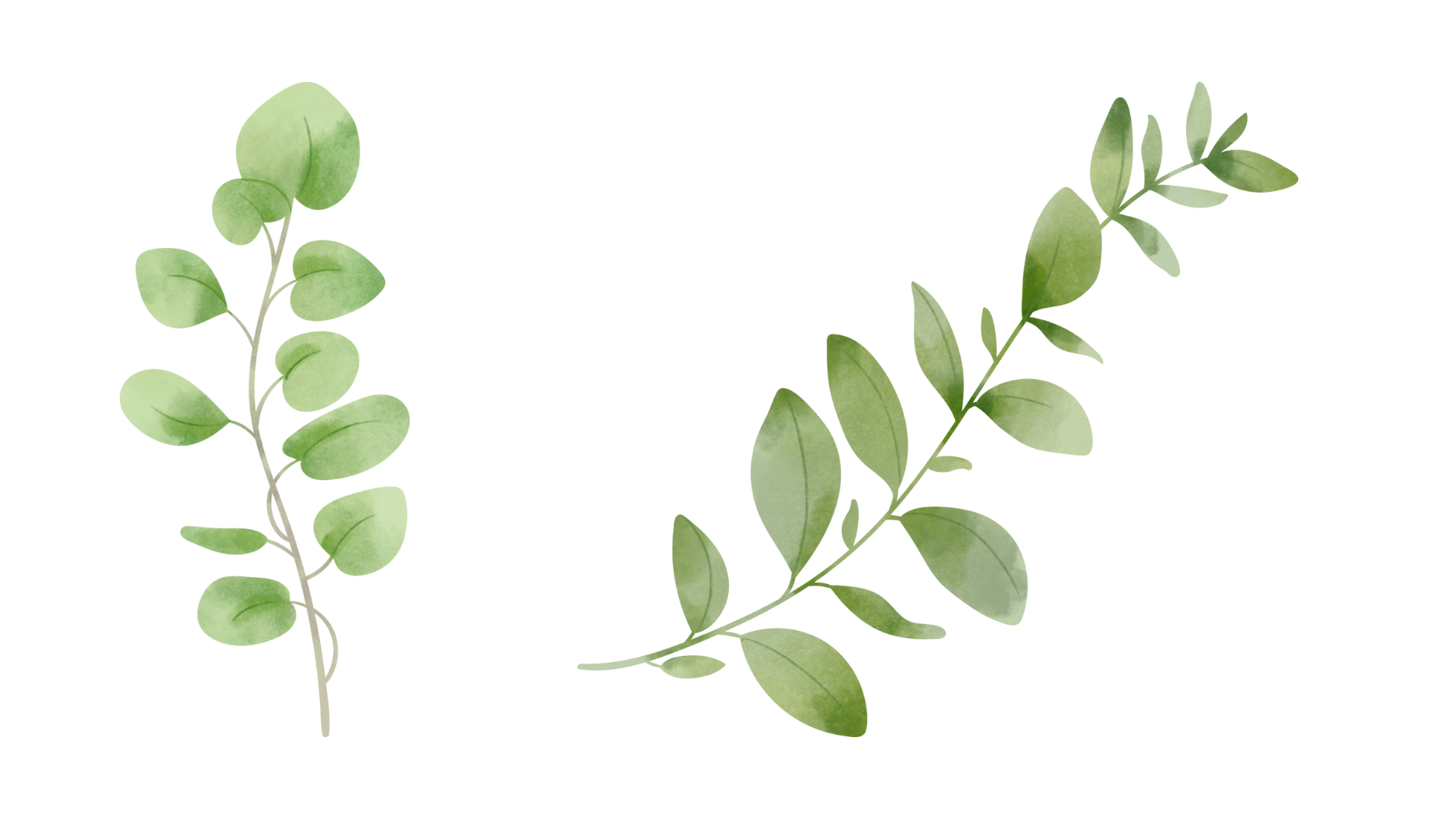 10 × 40
10 × 3
10
+
6
80
+
+
43 × 12 =
30
400
= 400
= 30
=
516
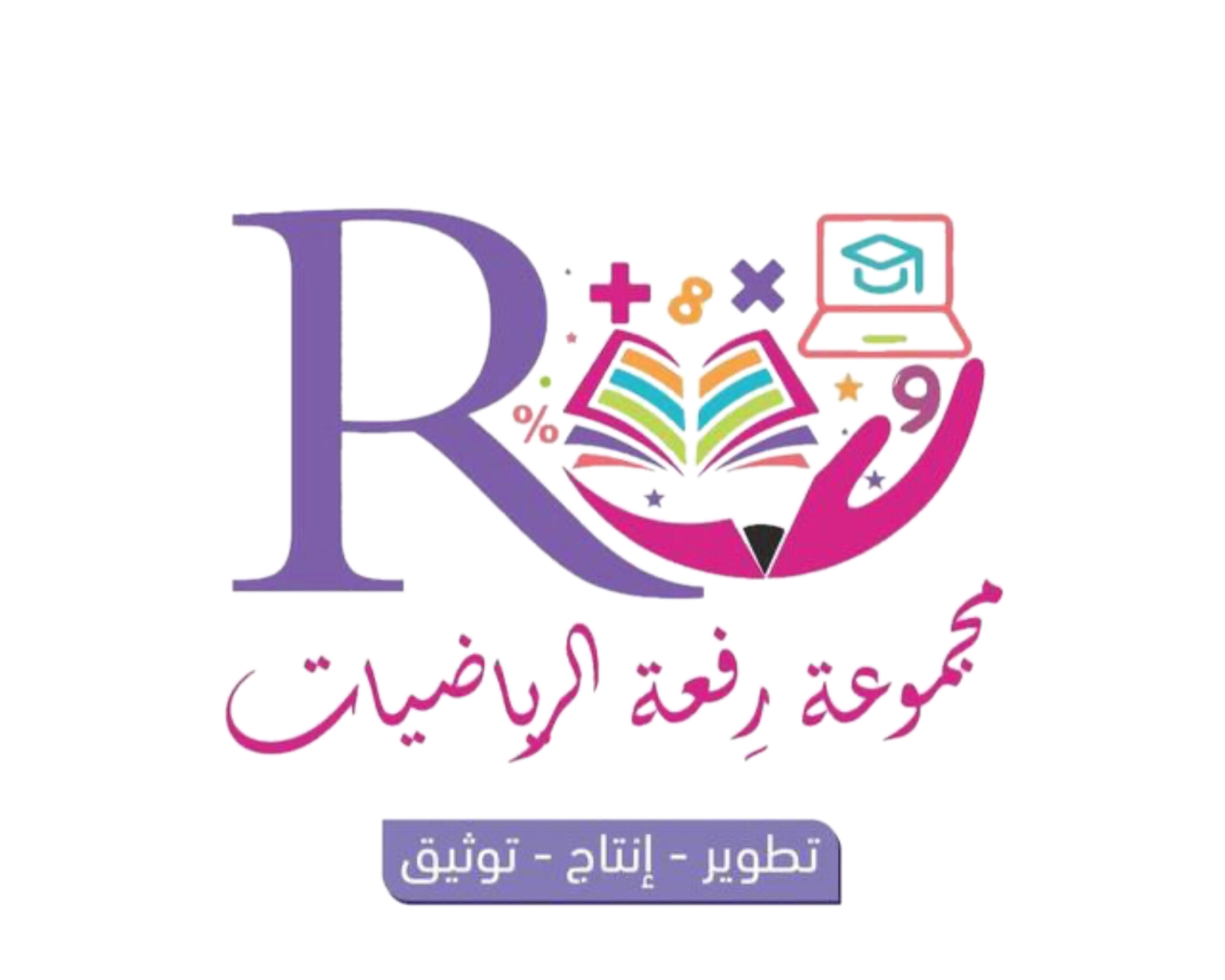 2
2 × 3
2 × 40
= 80
= 6
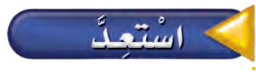 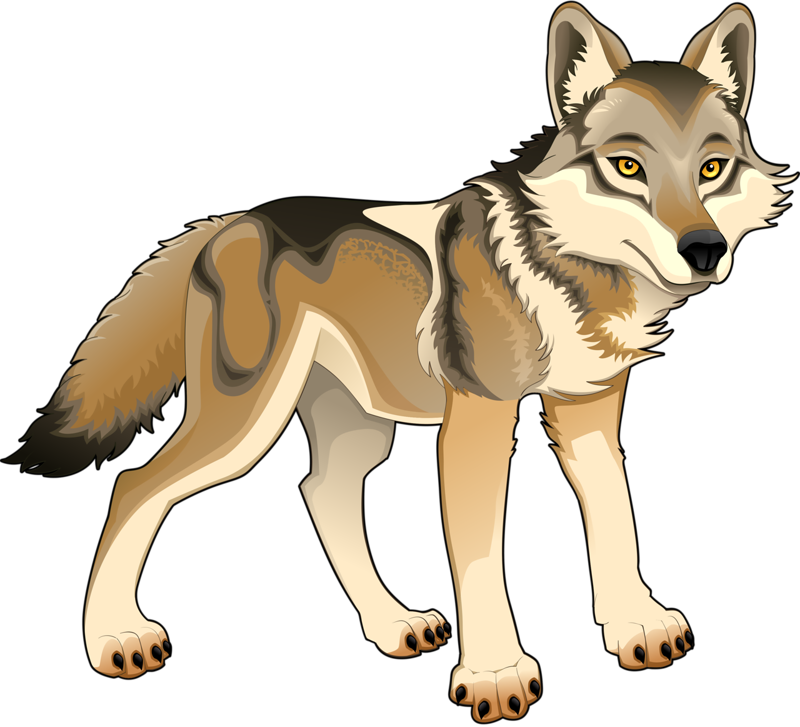 إذا كان الذئب يقطع 43 كيلو متراً في الساعة ، فكم يقطع في 12 ساعة ؟
هناك أكثر من طريقة لإيجاد ناتج الضرب في عدد من رقمين .
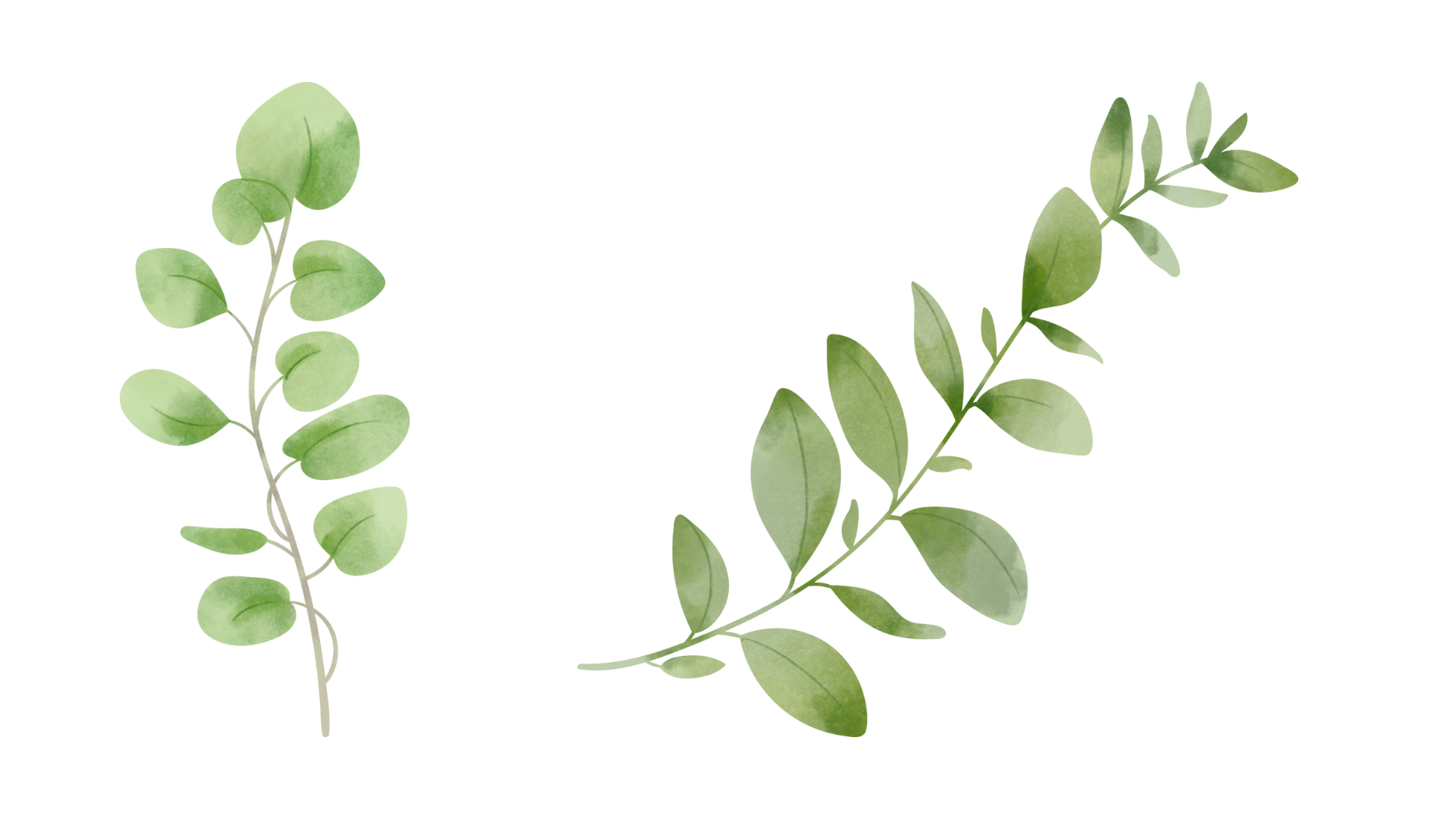 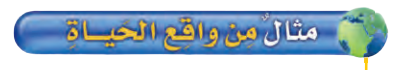 يقطع الذئب 43 كيلو متراً في الساعة . أوجد ناتج 43 × 12 لتعرف كم يقطع الذئب في 12 ساعة ؟
نواتج الضرب
3    4
× 2    1
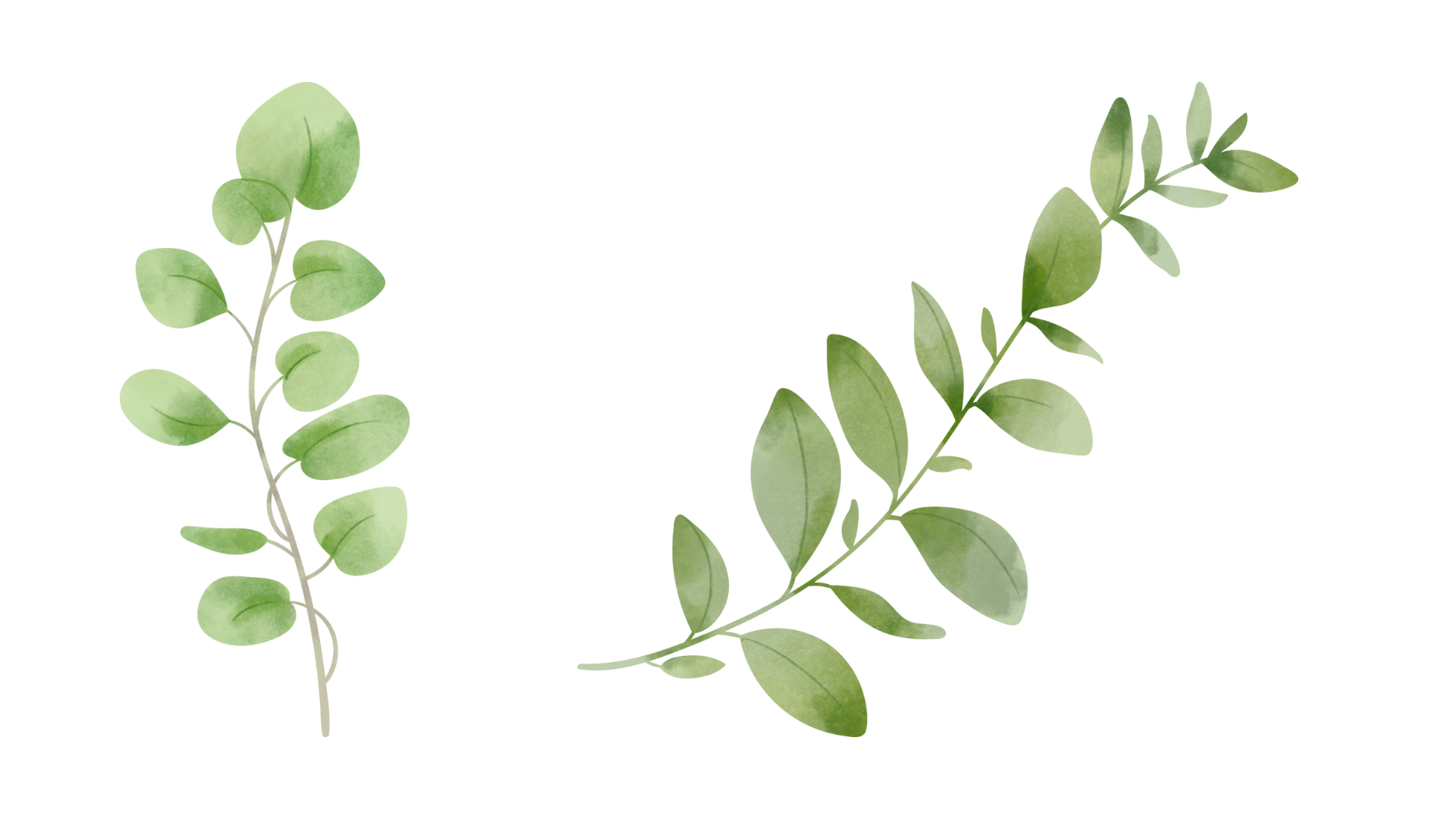 6
8
1
+
3
4
6
5
1
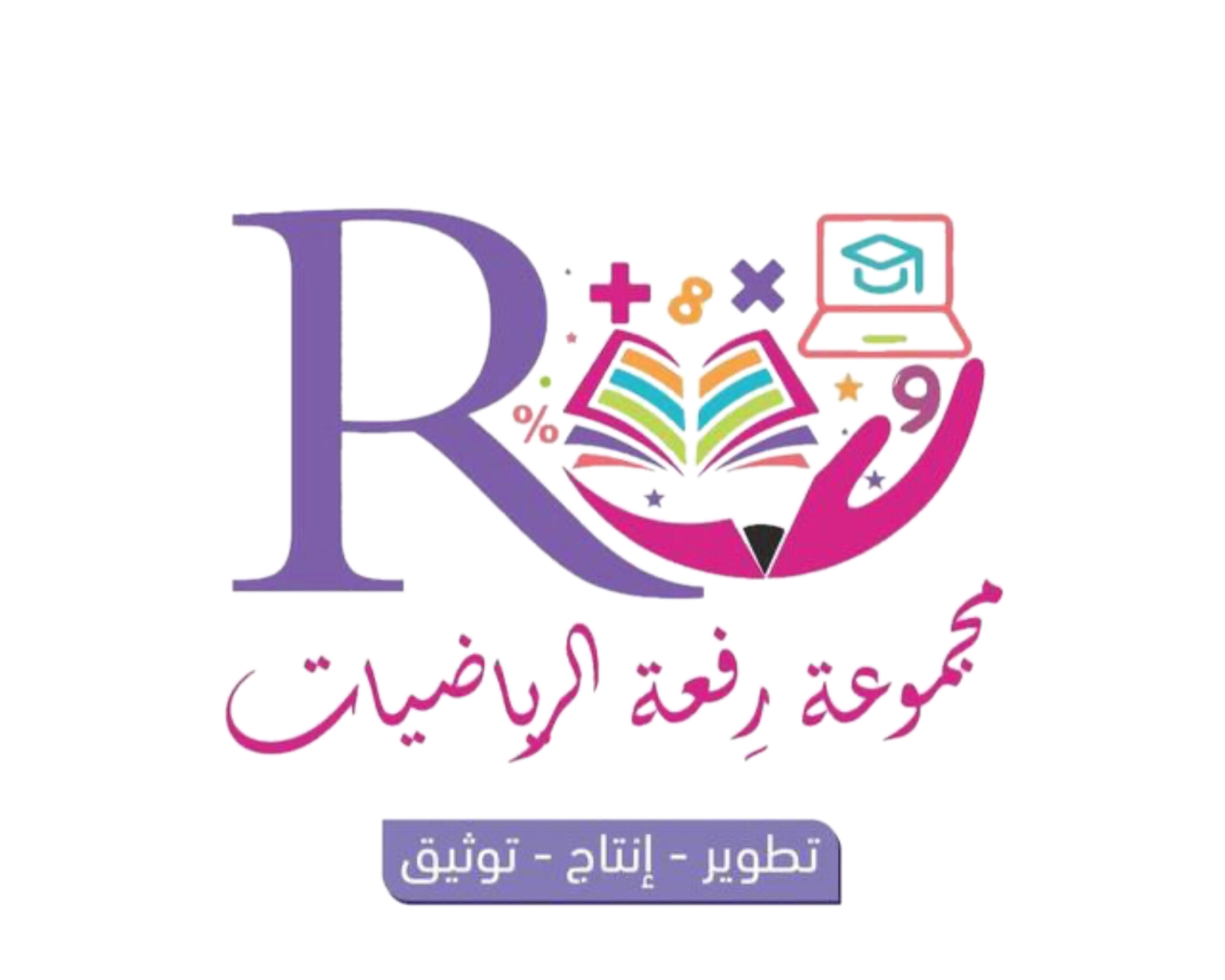 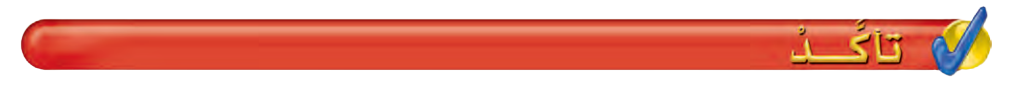 أوجد ناتج الضرب
2
1
2
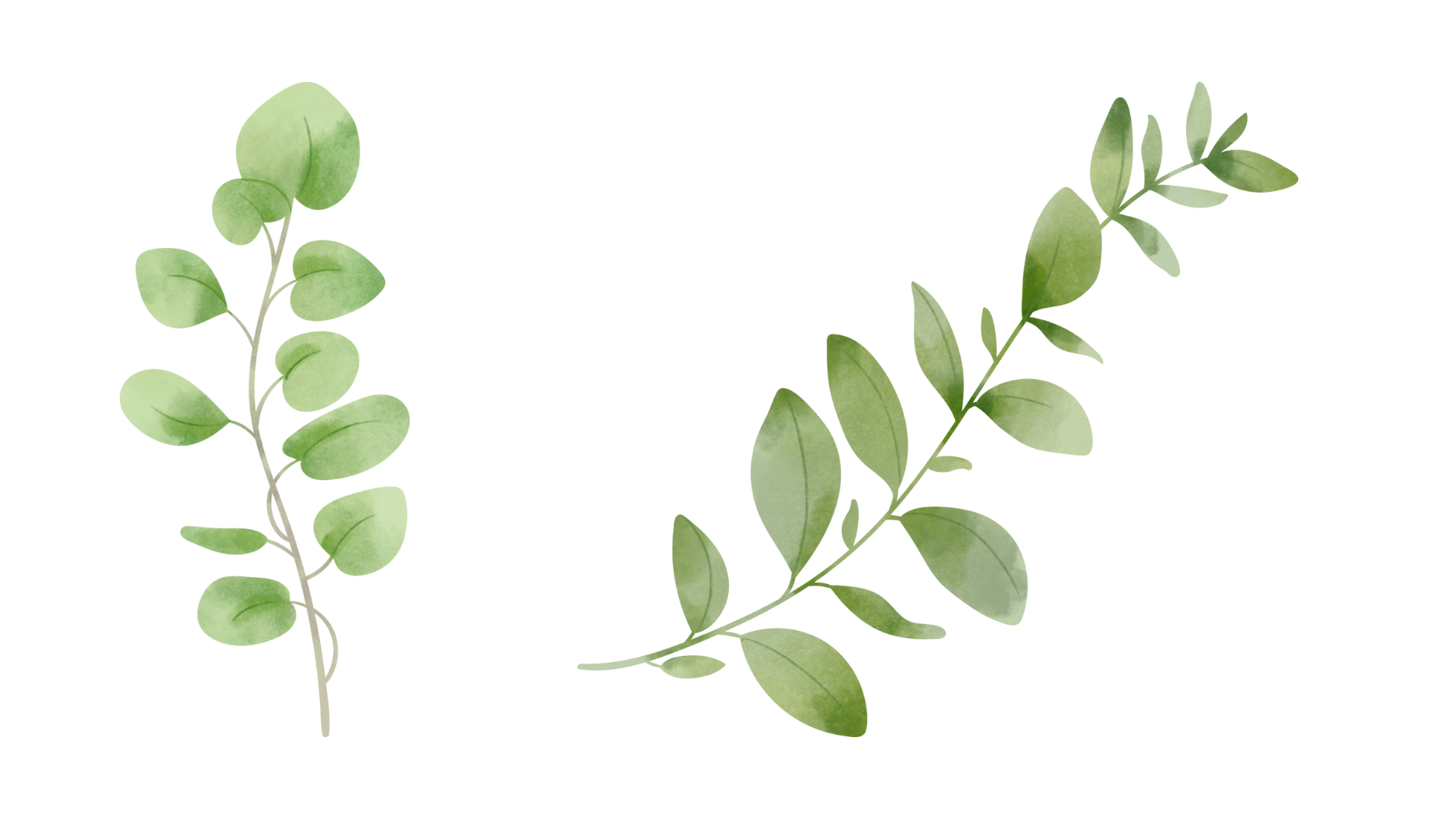 1
1
5    3
× 4    2
2
7    5
× 2    4
0
4
1
4
1
1
+
+
0
7
8
2  2
0
8
4
4
3
9
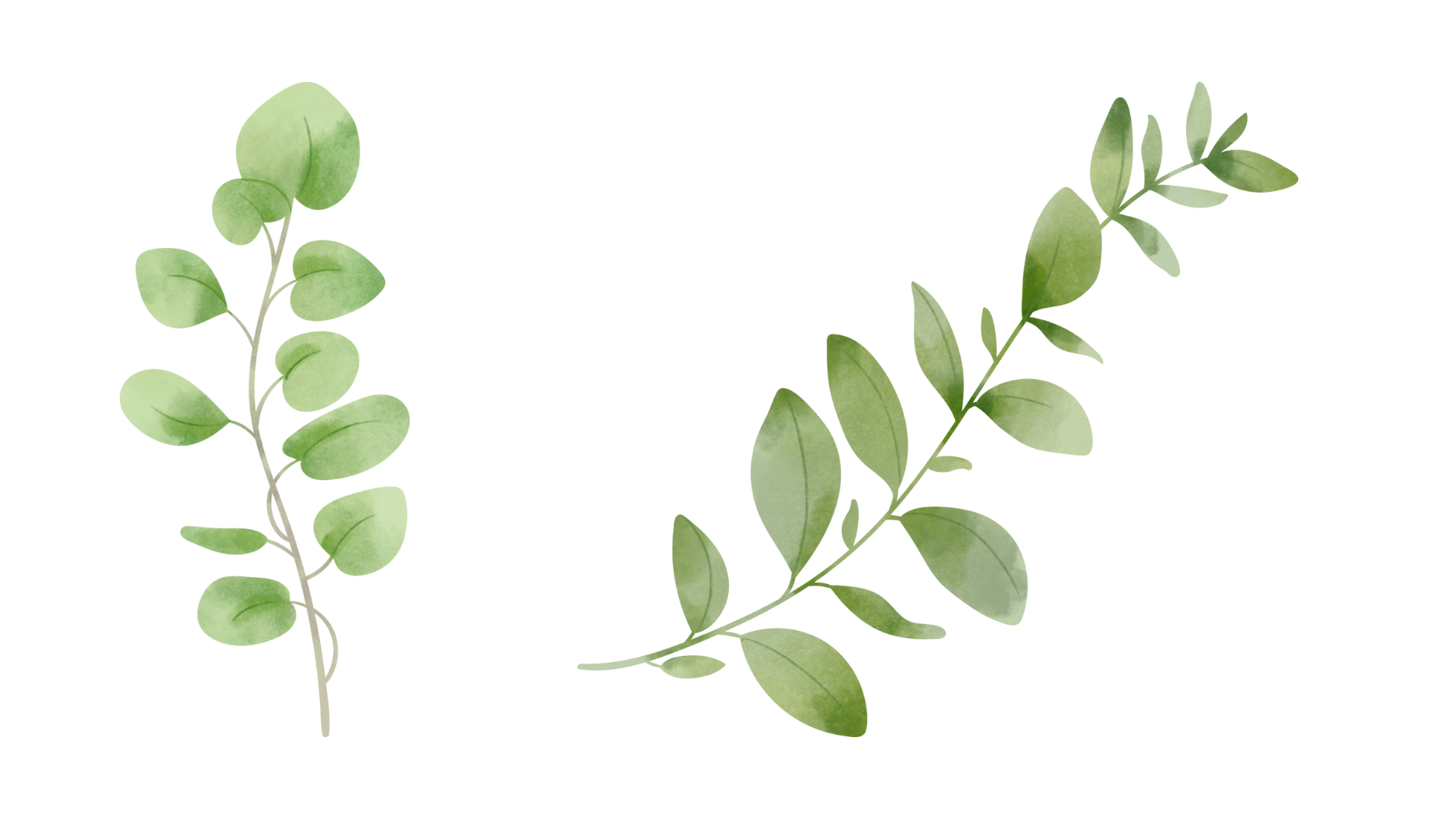 2
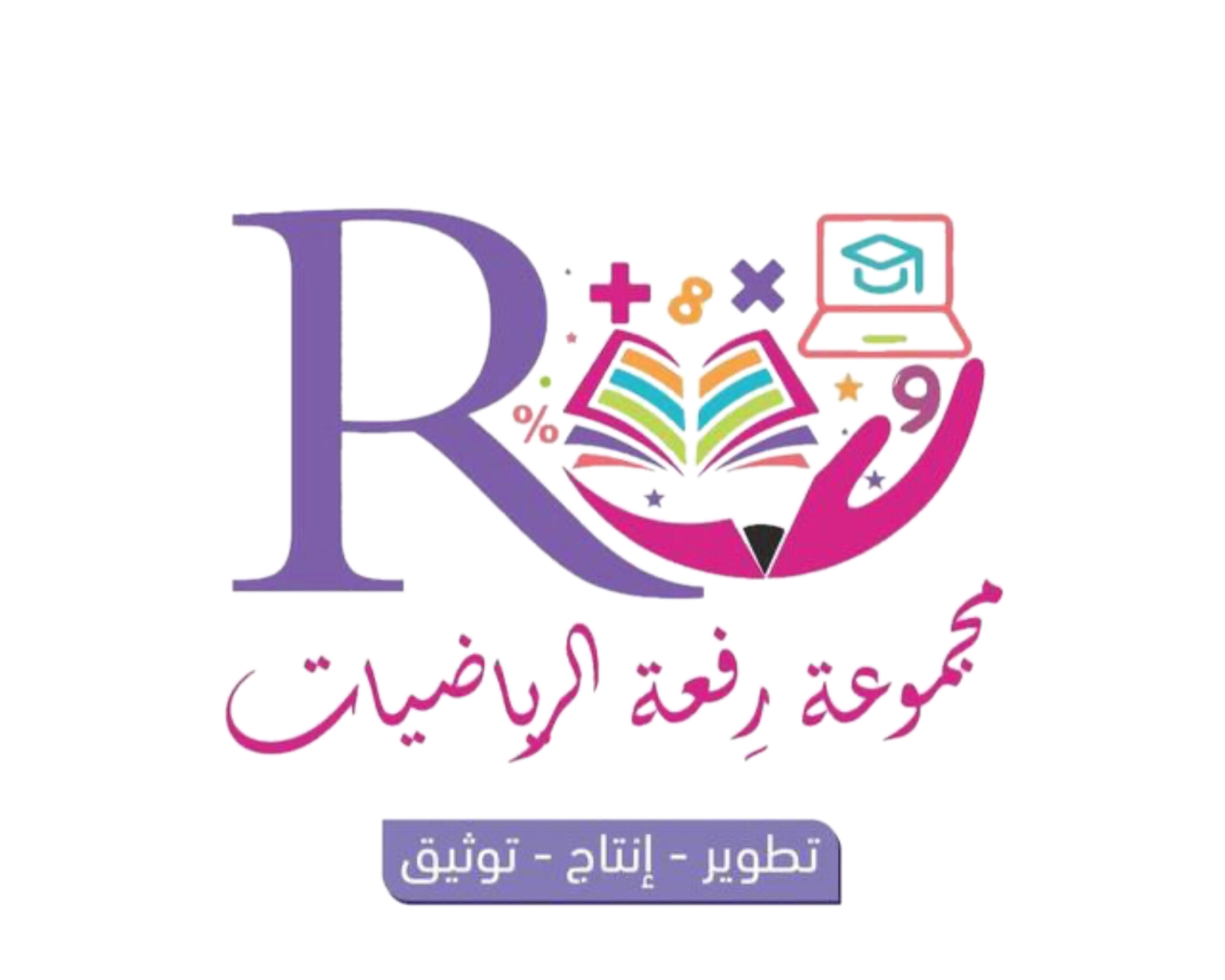 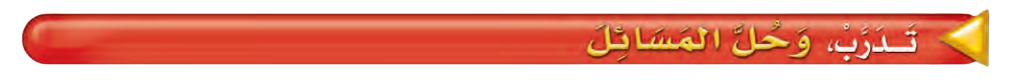 أوجد ناتج الضرب
4
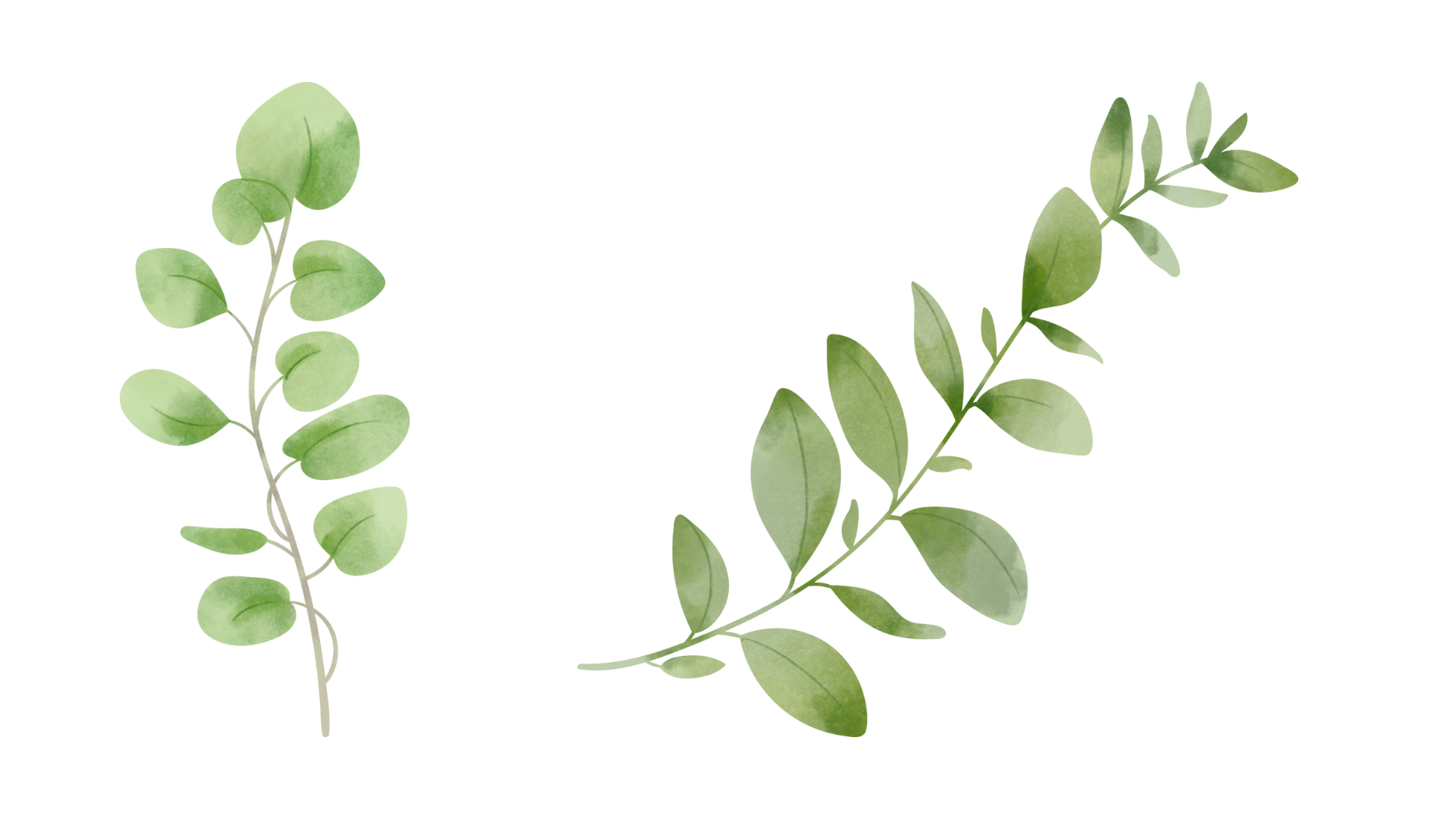 1
6
9    1
× 5    1
7
2    4
× 8    3
5
9
6
3
3
1
+
+
9
1
6
2  1
5
8
2
6
5
9
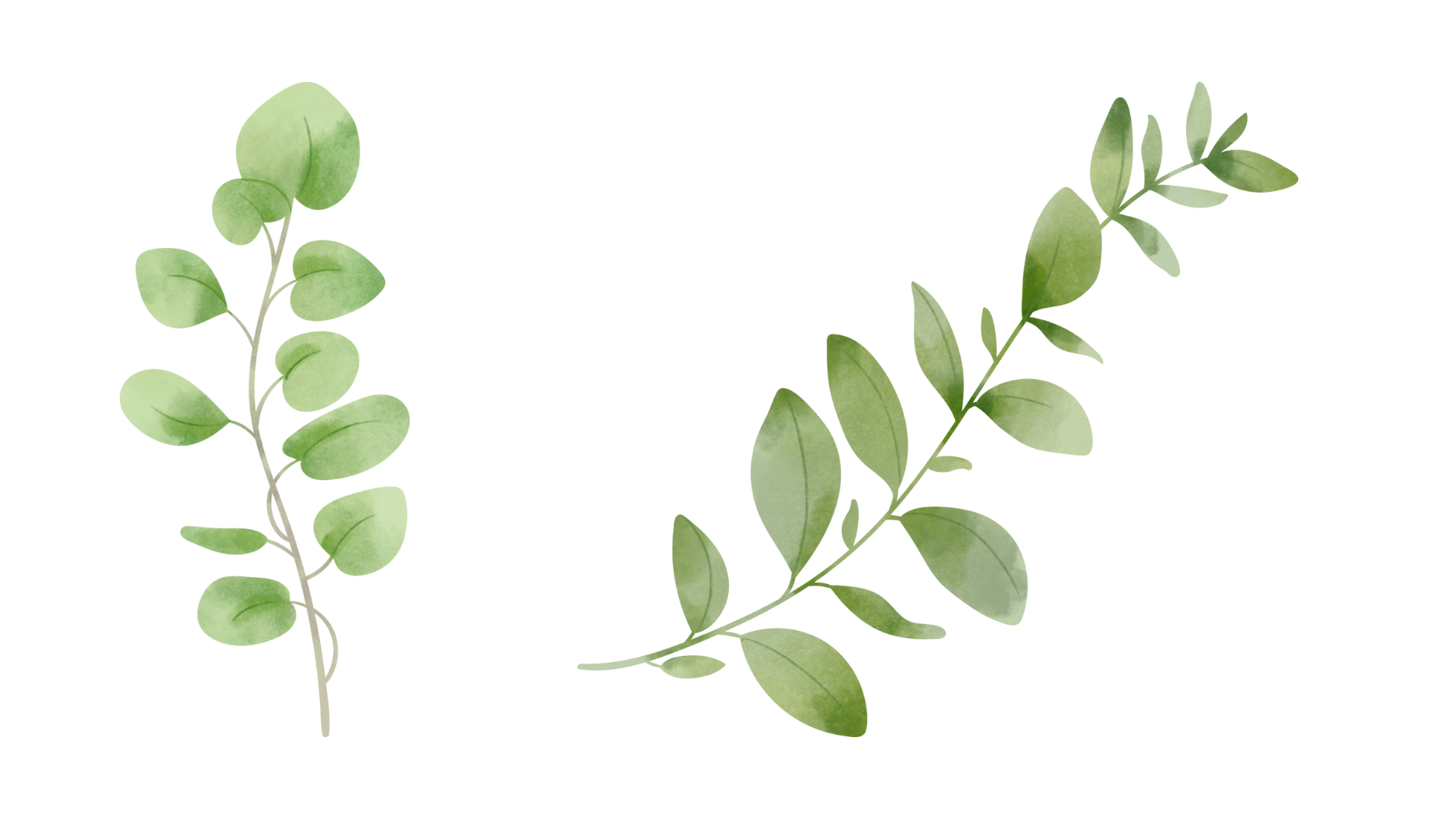 1
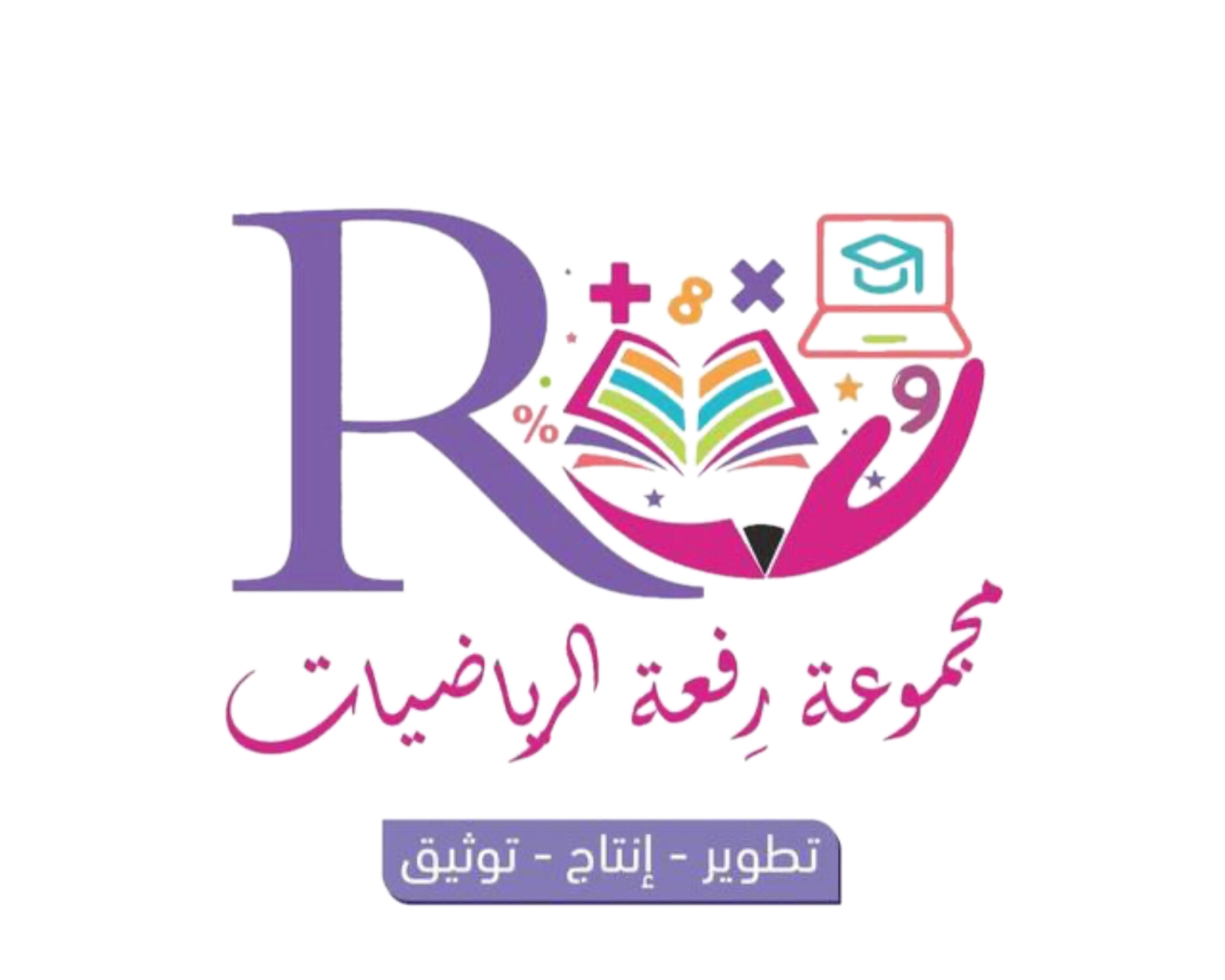 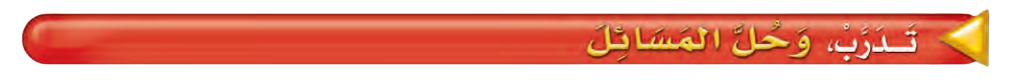 أوجد ناتج الضرب
1
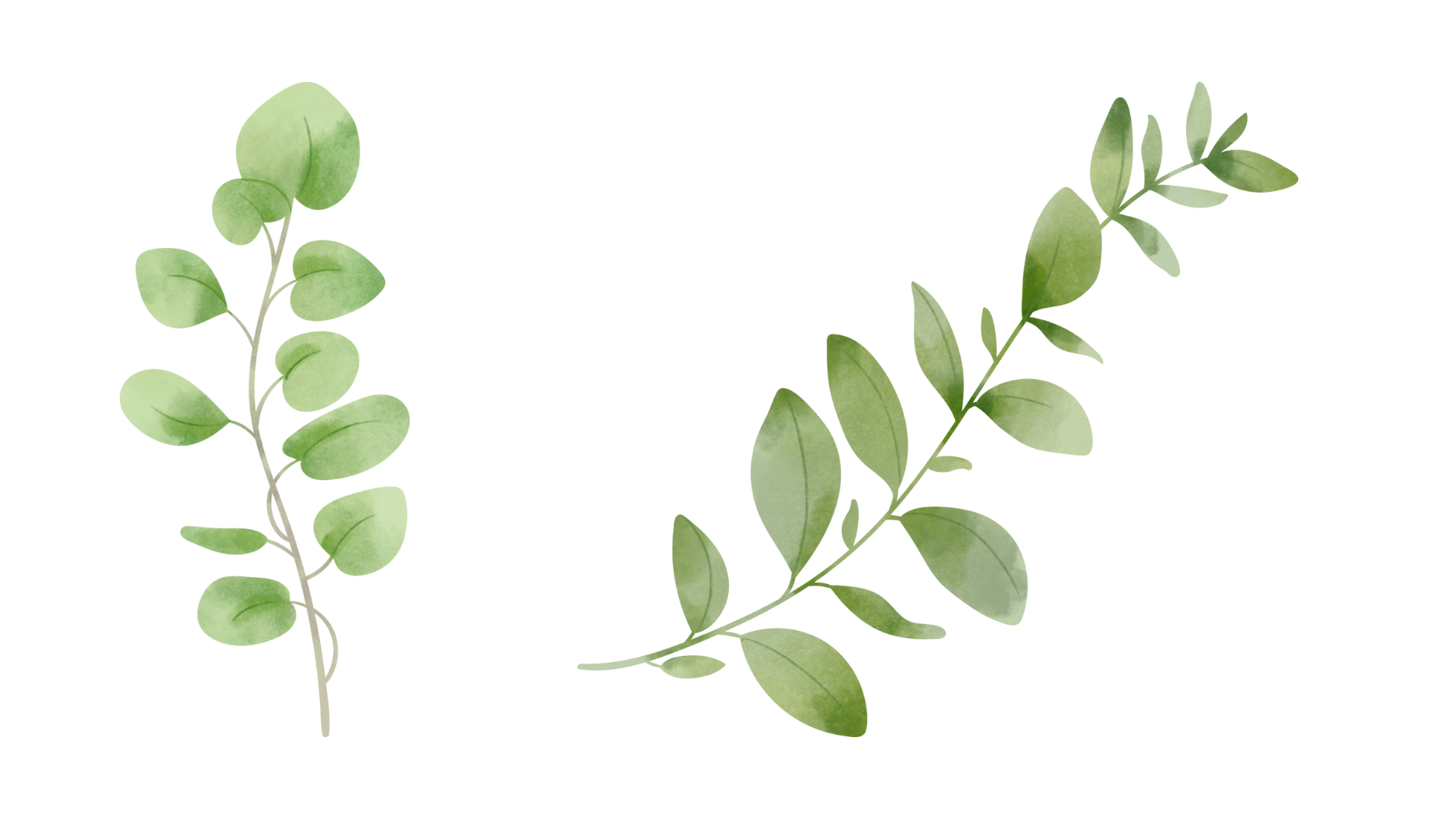 4
3
8
2    5
× 7    4
9
8    6
× 6    4
1
4
6
3
8
0
4
1
+
+
0  1
8
2
7  2
4
4
1
4
8
3
1
2
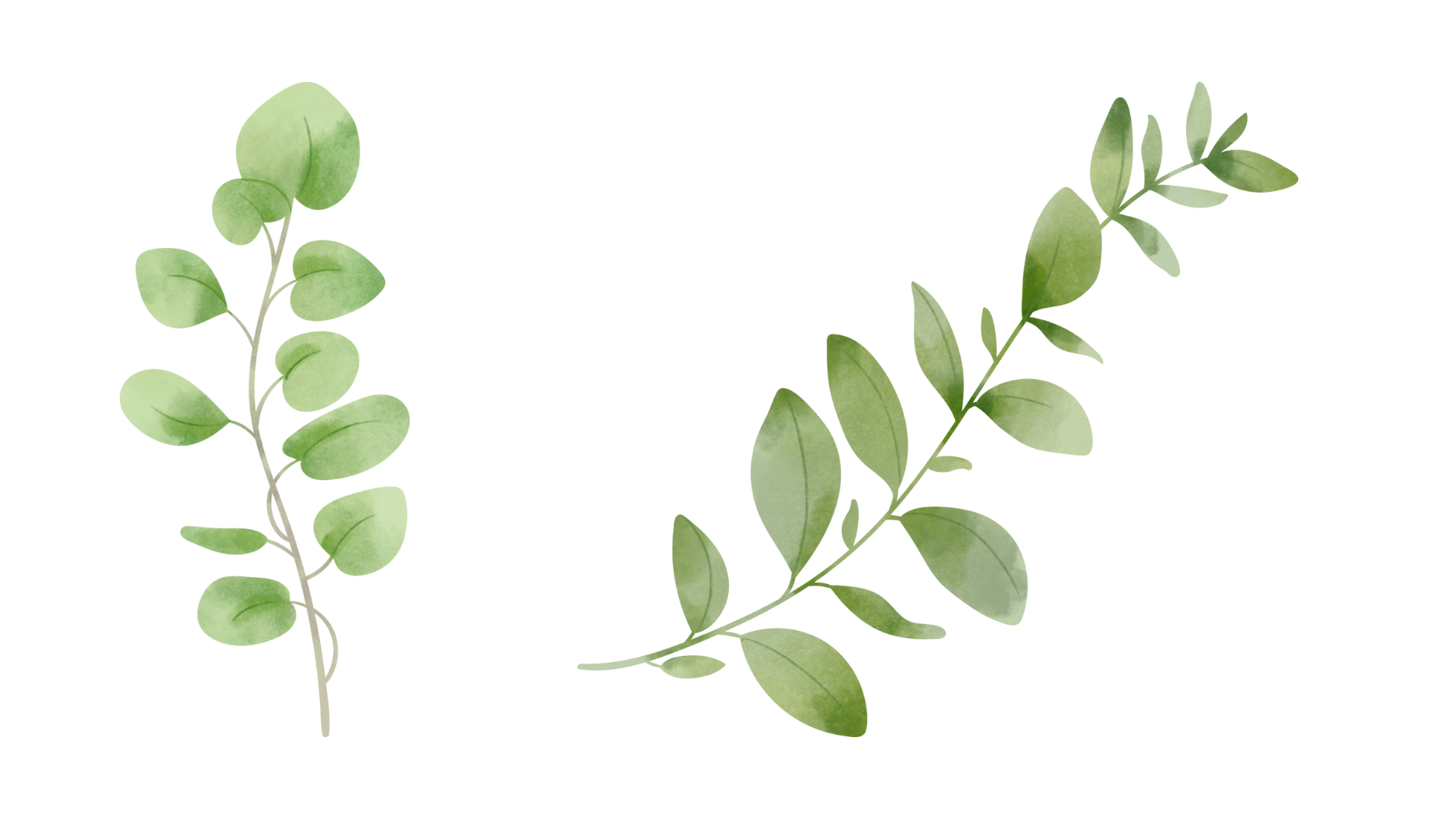 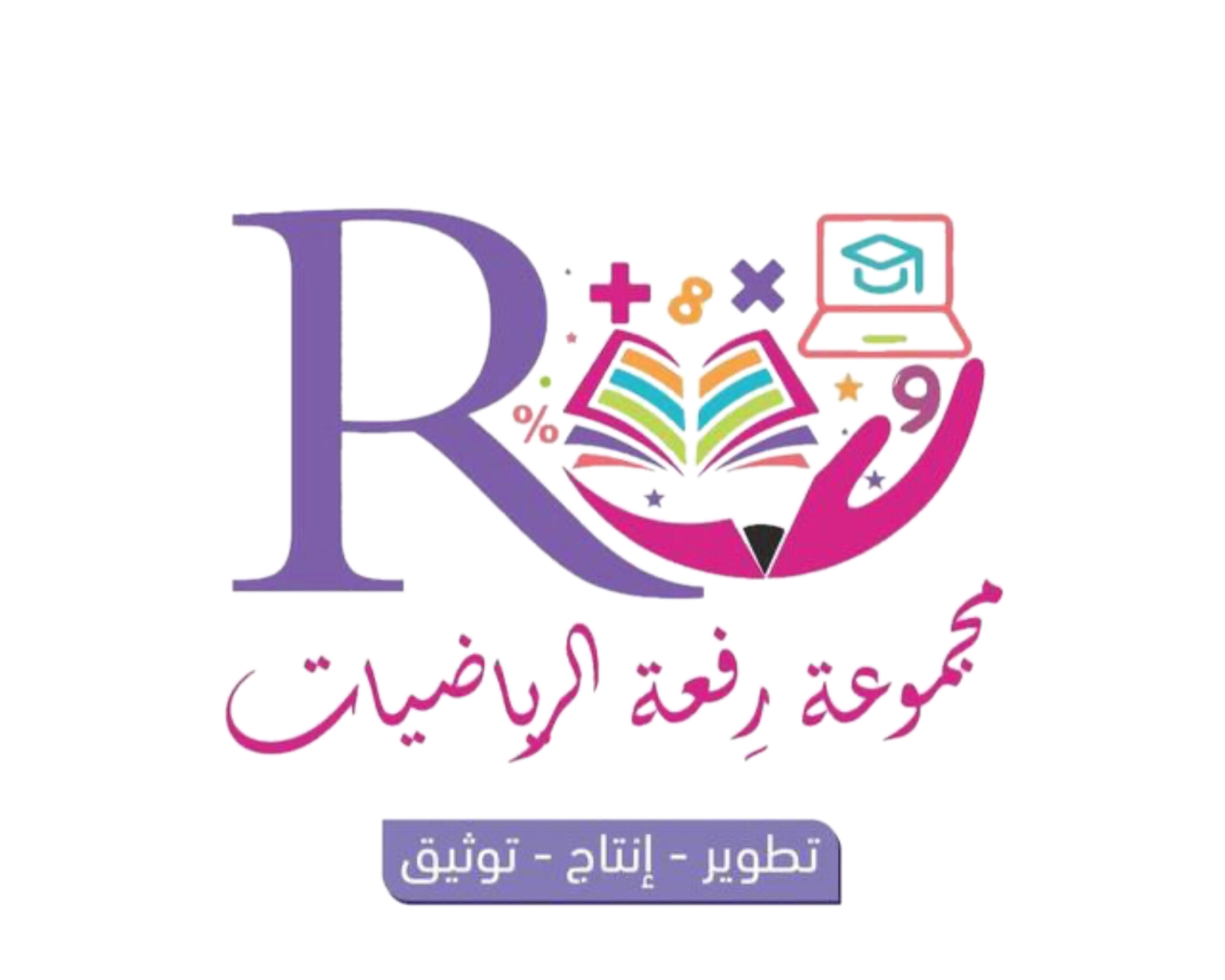 التقــــويم
14
يعد نبات الخيزران ( البامبو ) أسرع النباتات نمواً ، فيبلغ معدل نموه 91 سم يومياً . فكم سنتمتراً تنمو نبتهٌ في 3 أسابيع ؟
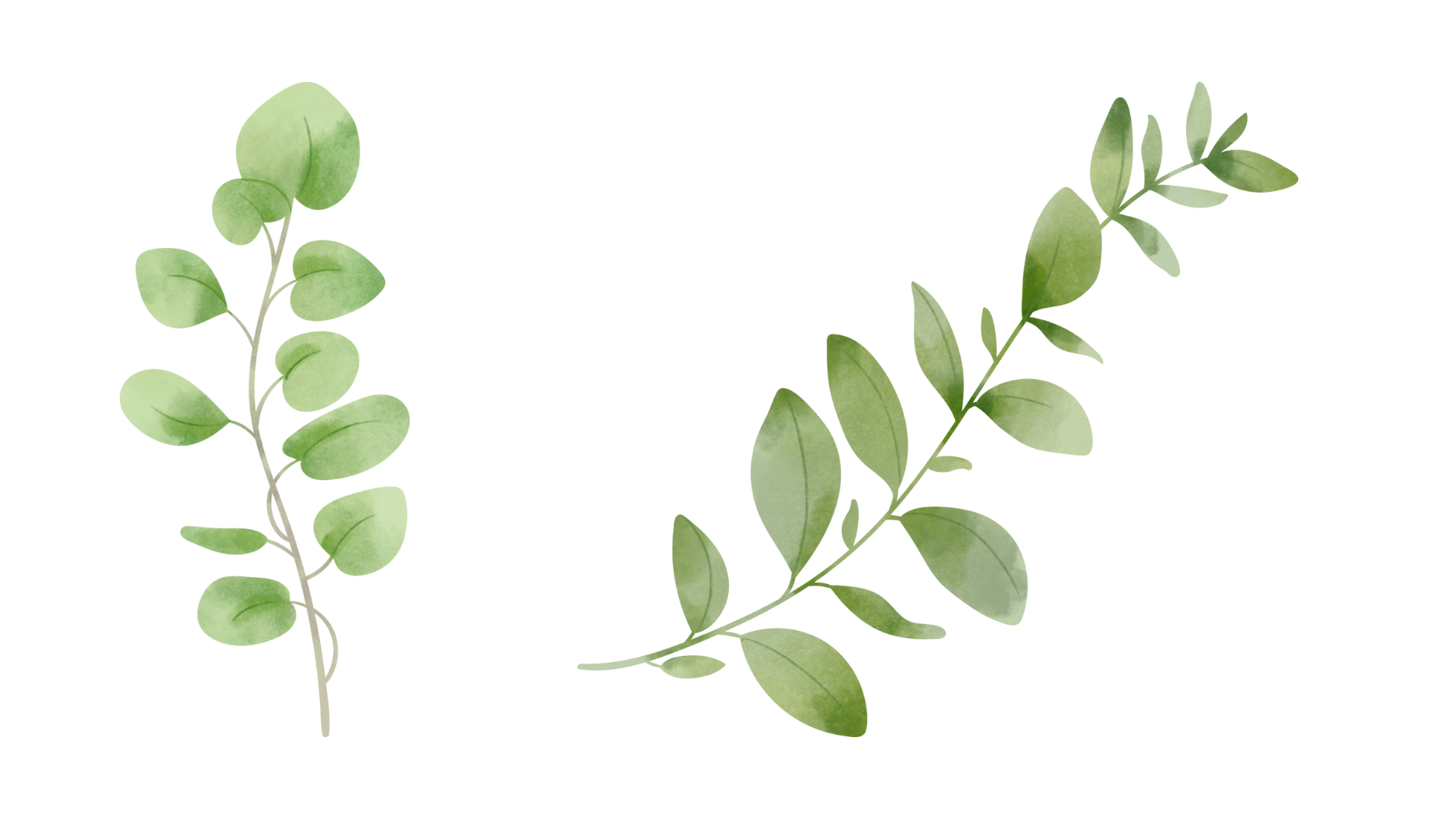 1    9
× 1    2
1
9
1
+
8  1
2
1
1
1
9
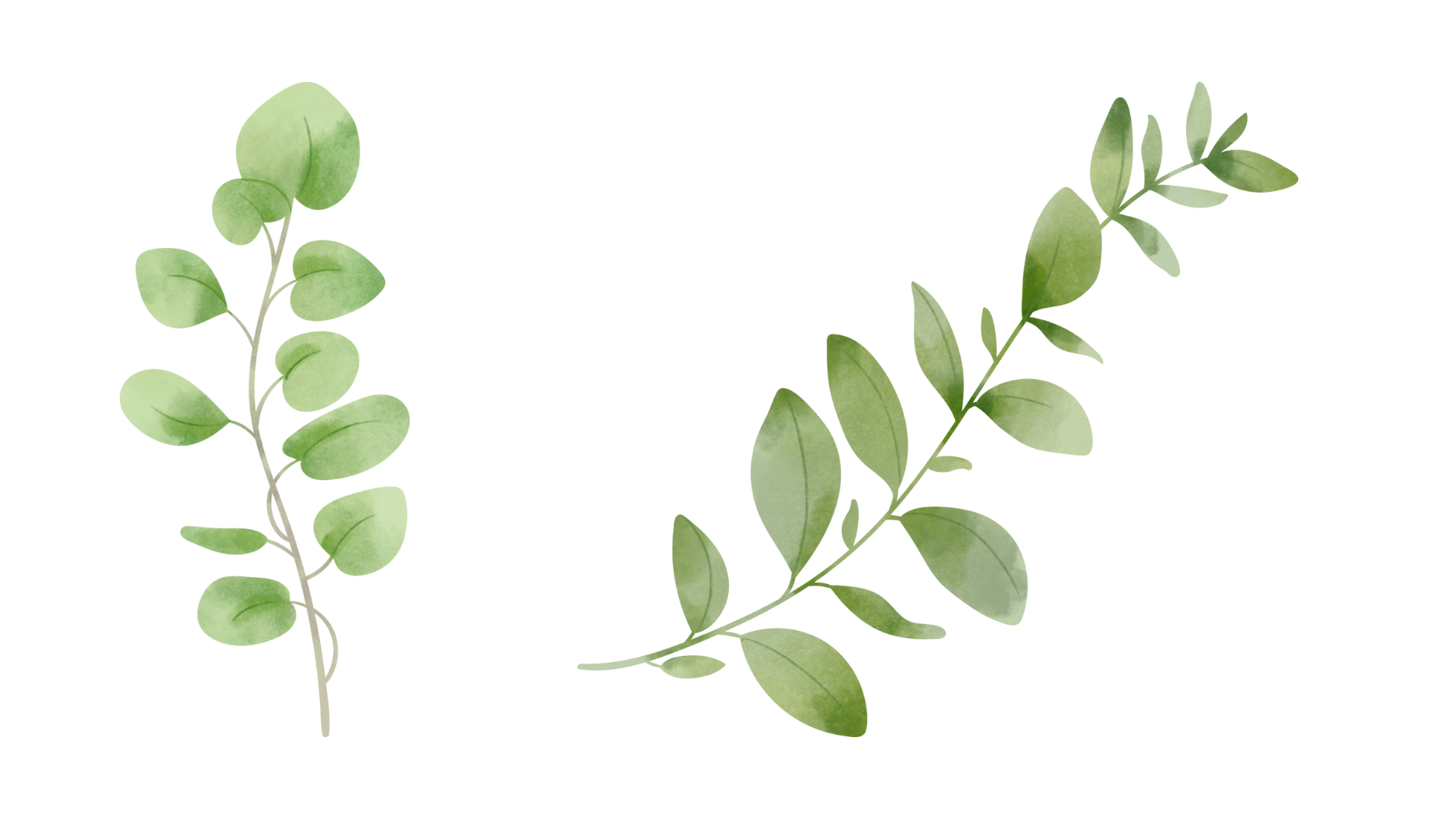 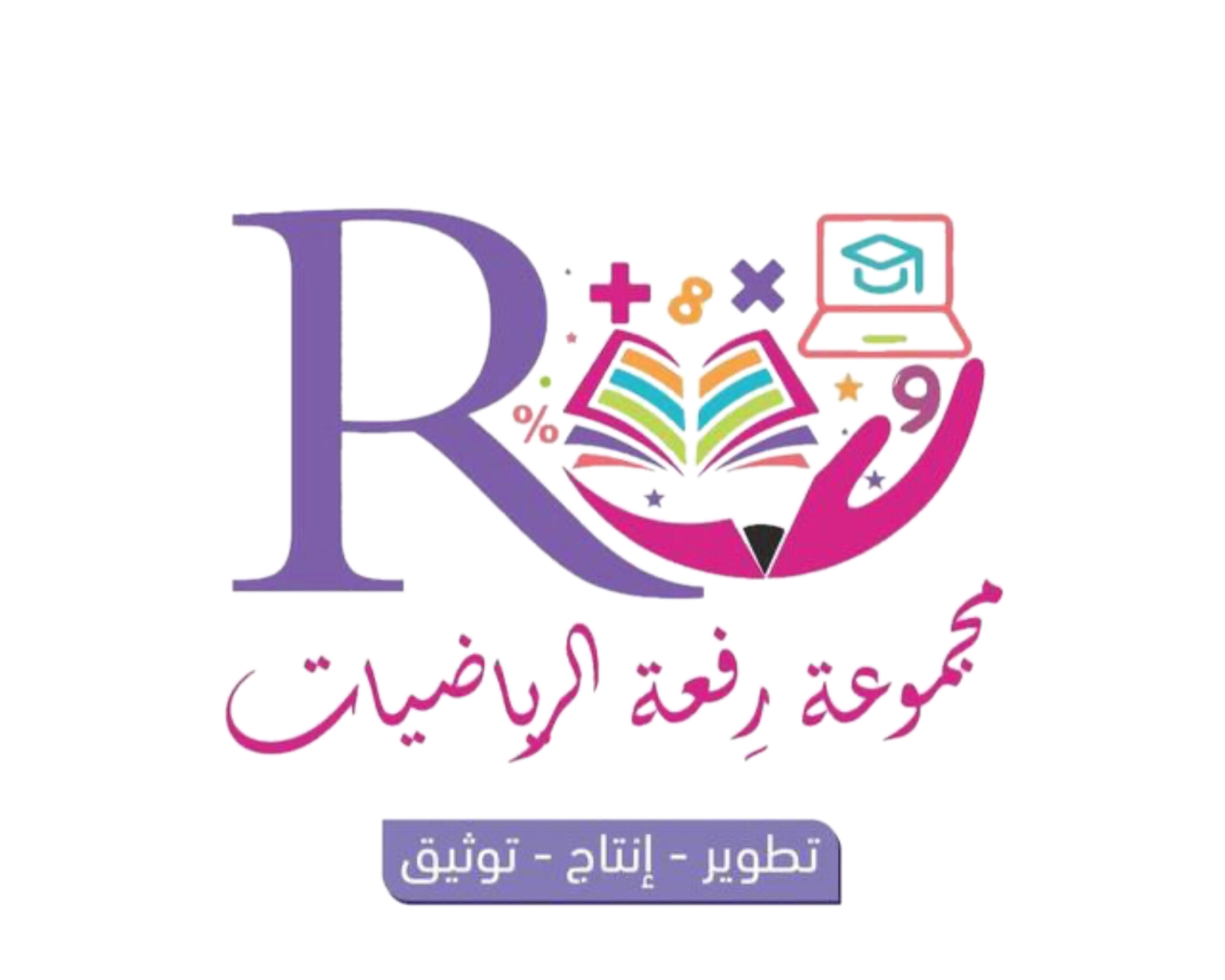 مسائل التفكير العليا :
مسألة مفتوحة : اكتب الرقم المفقود في كل ..... ، لتكون جملة الضرب الصحيحة :
0       2
× ....   .....
19
1
0
0      0   ......
2
الواجب
رقم 4 صفحة 193
 
رقم 10 – 11 صفحة 194
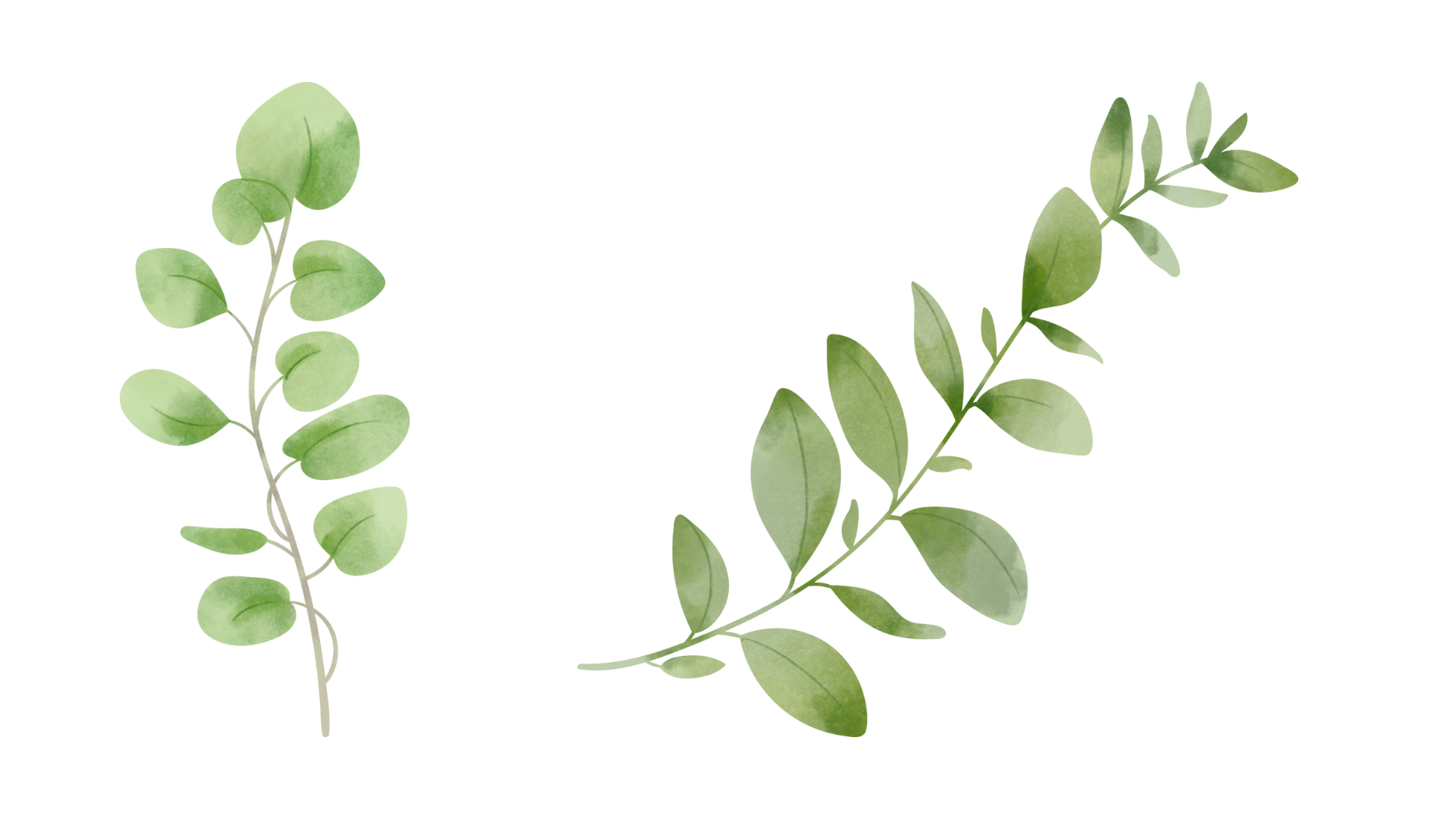 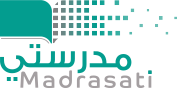 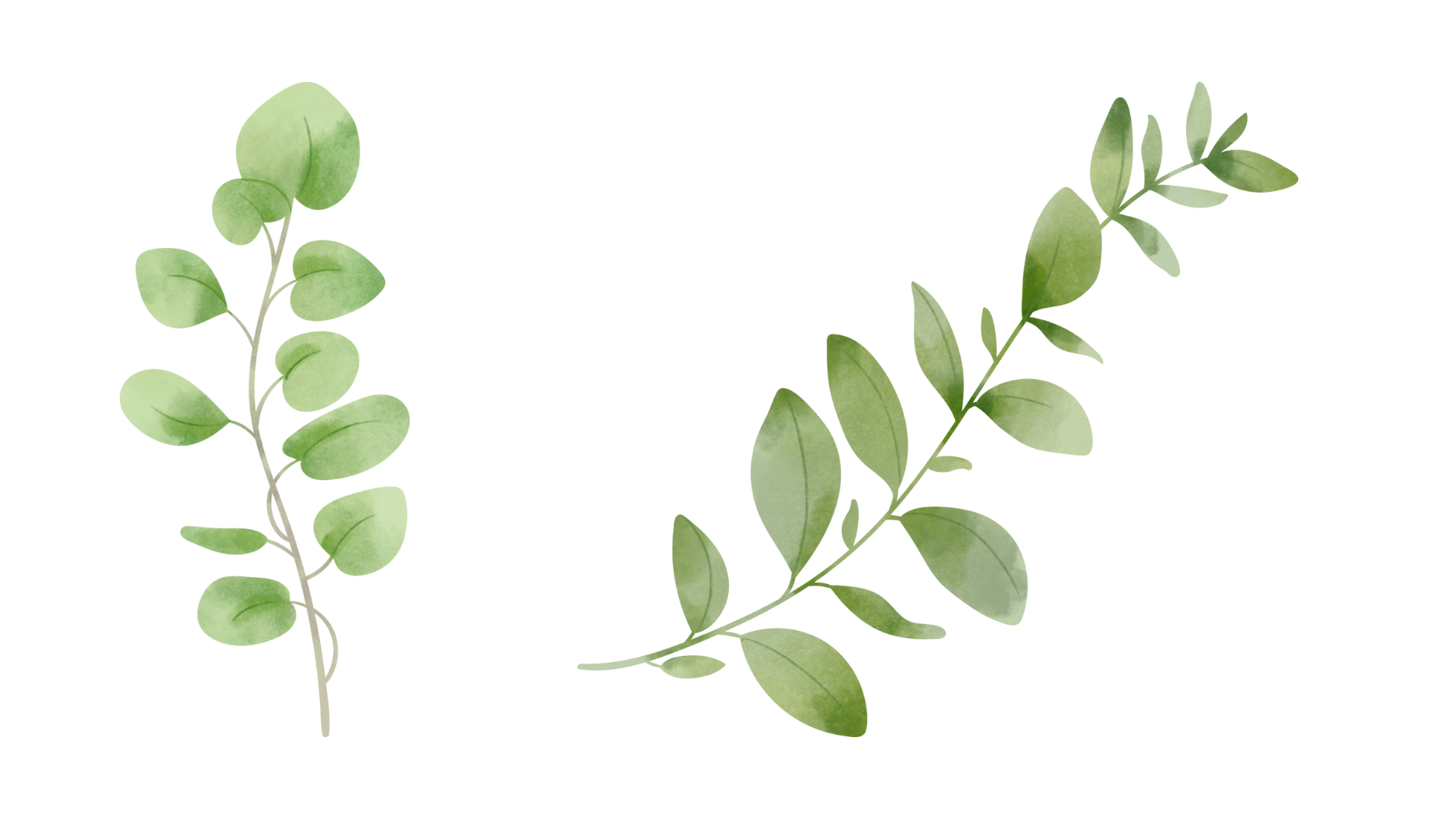 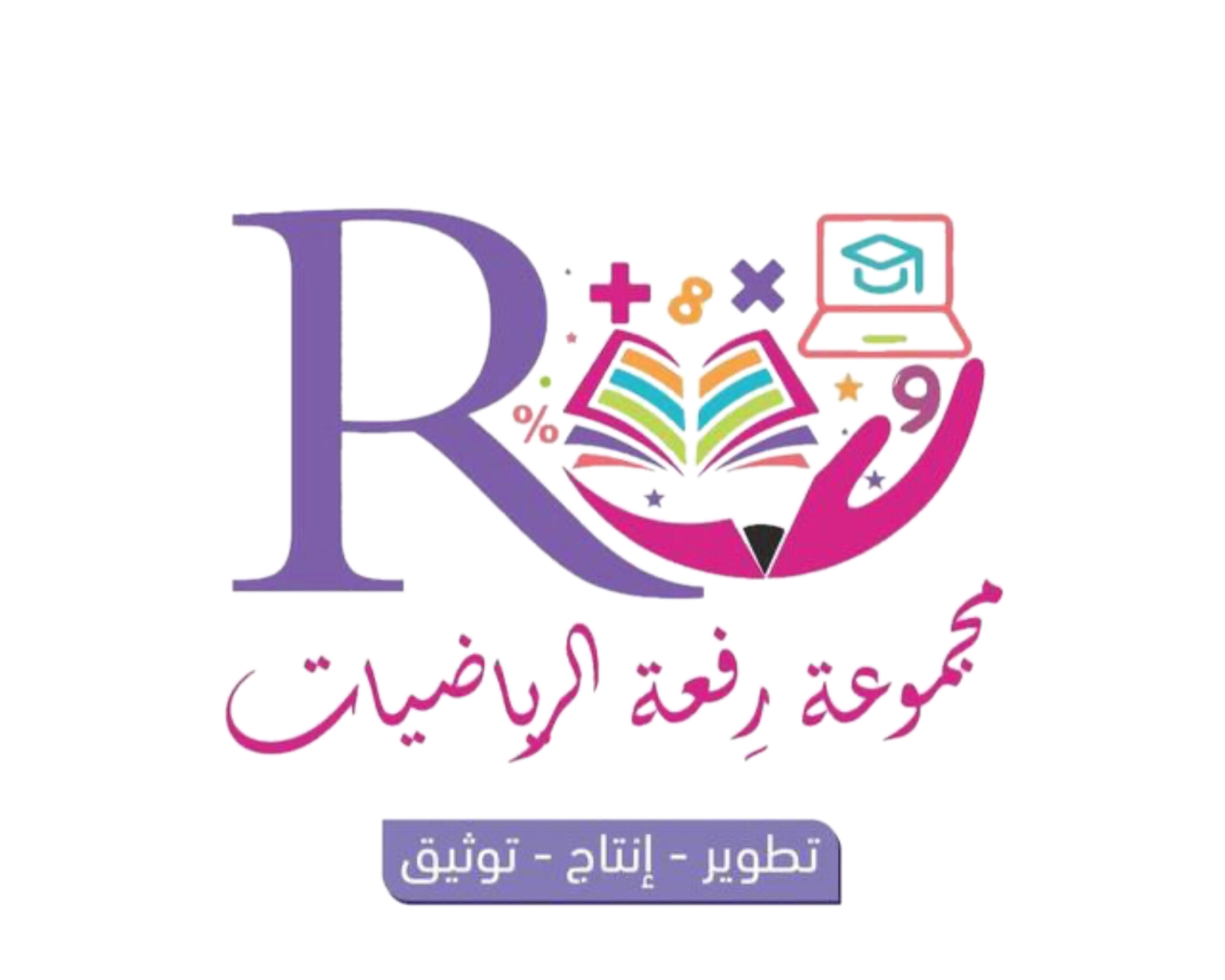